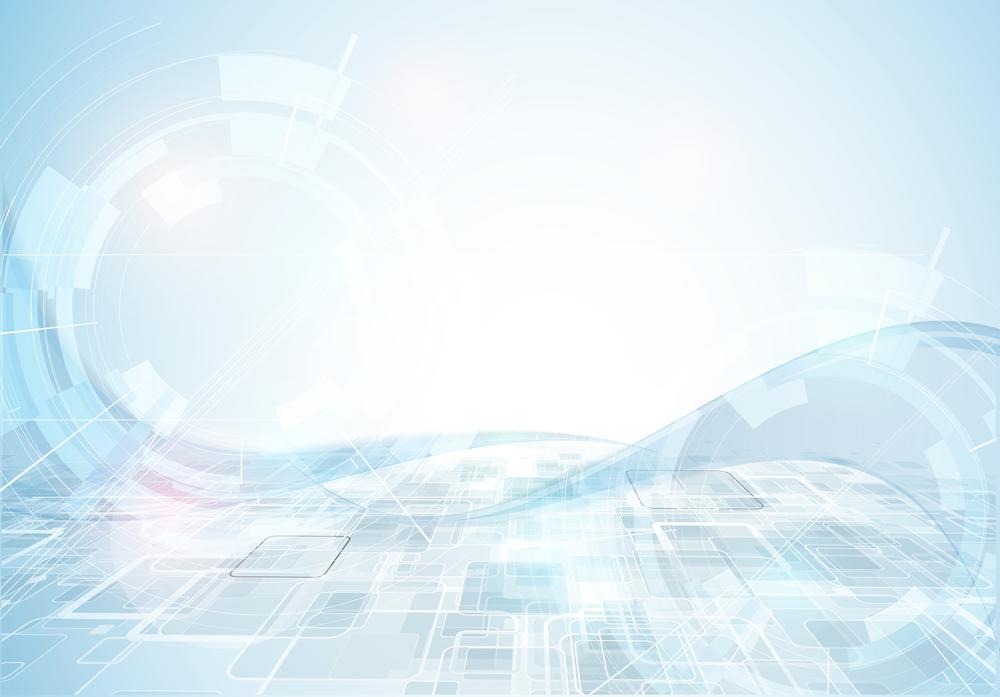 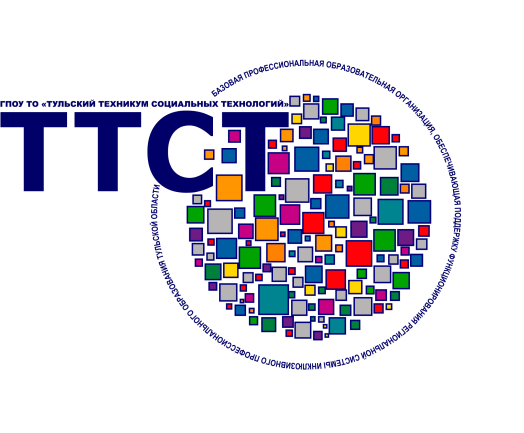 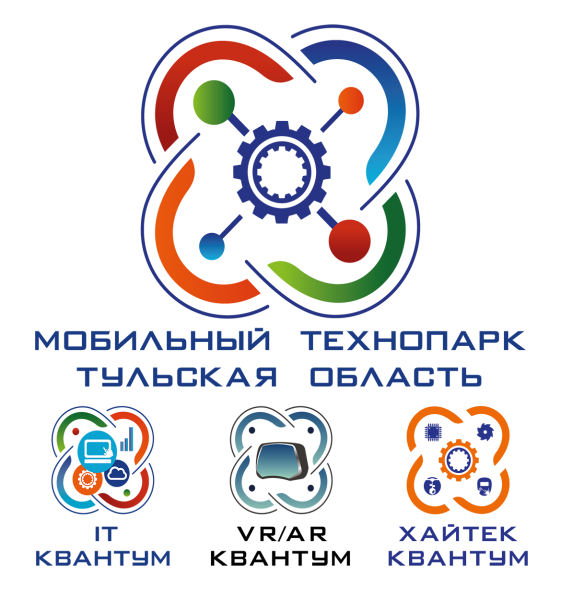 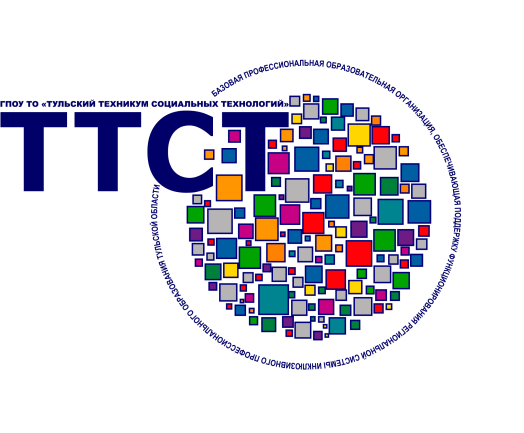 Мобильный технопарк -инновационный инструмент дополнительного образования для формирования технической компетентности лиц с особыми образовательными потребностями
Педагоги дополнительного образования ГПОУ ТО «Тульский техникум социальных технологий»:
Корнеев Михаил Алексеевич     Шестова Елизавета Сергеевна
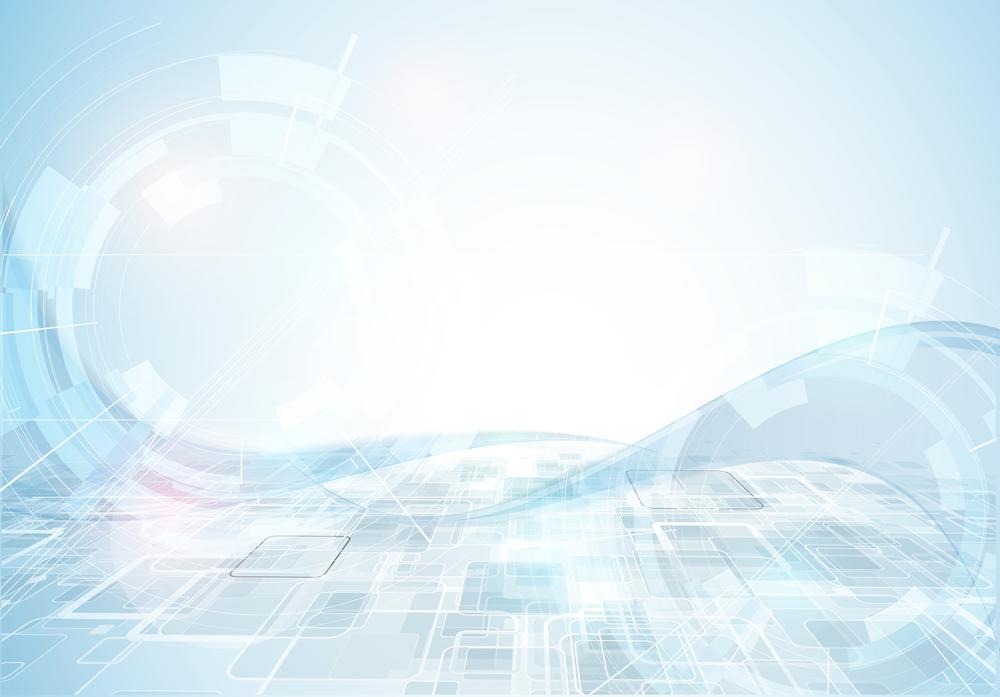 Мобильный технопарк ГПОУ ТО «Тульский техникум социальных технологий»
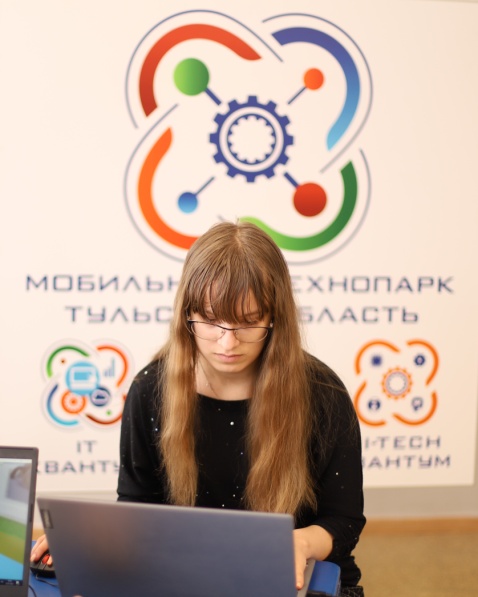 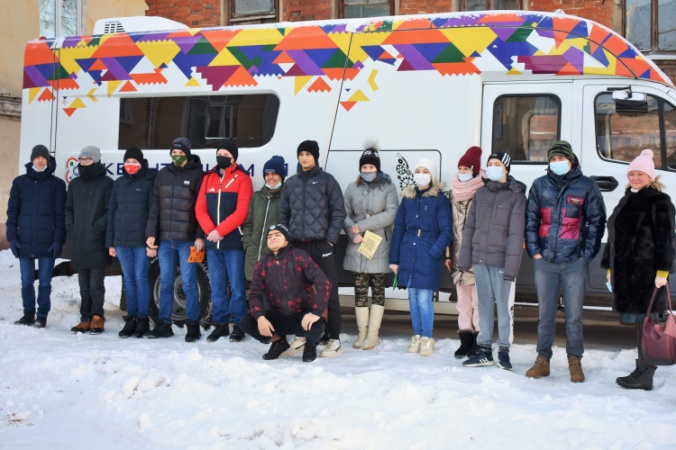 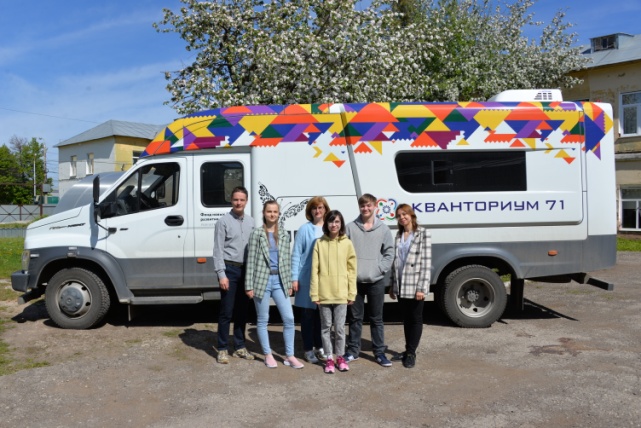 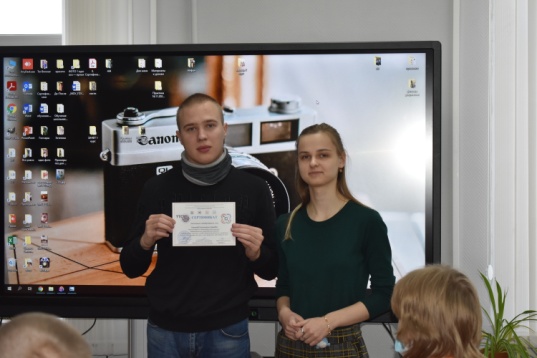 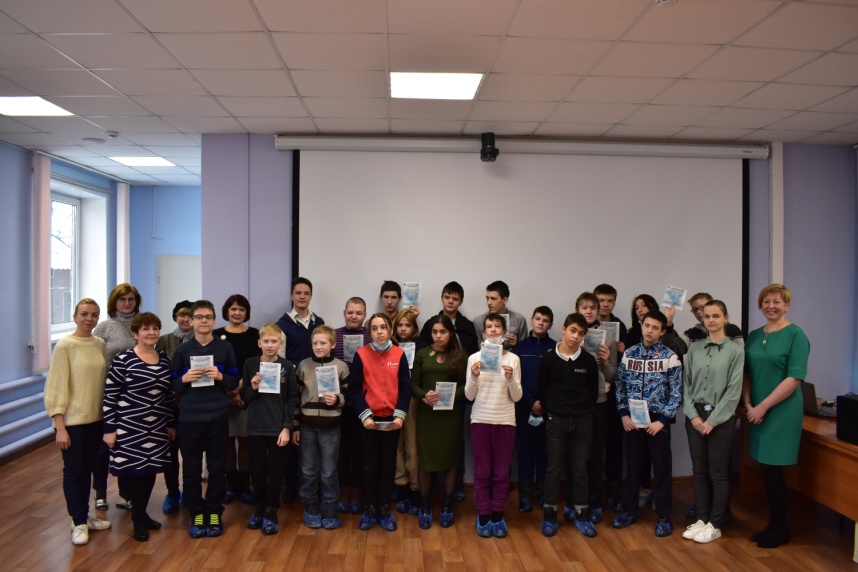 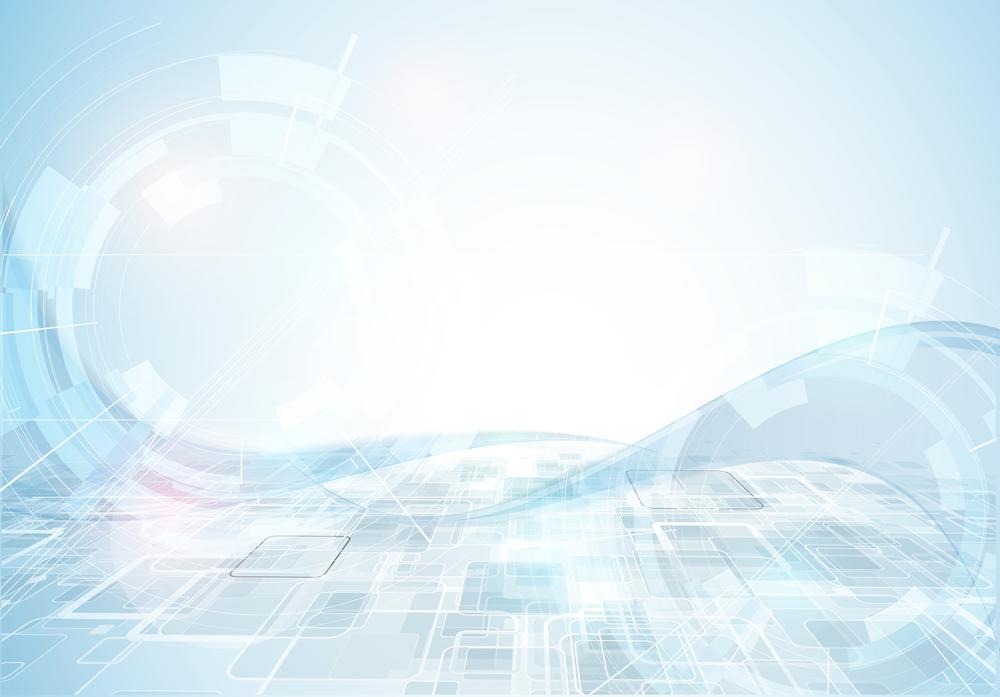 Количество обучающихся в мобильном технопарке с 2021-2022 годы
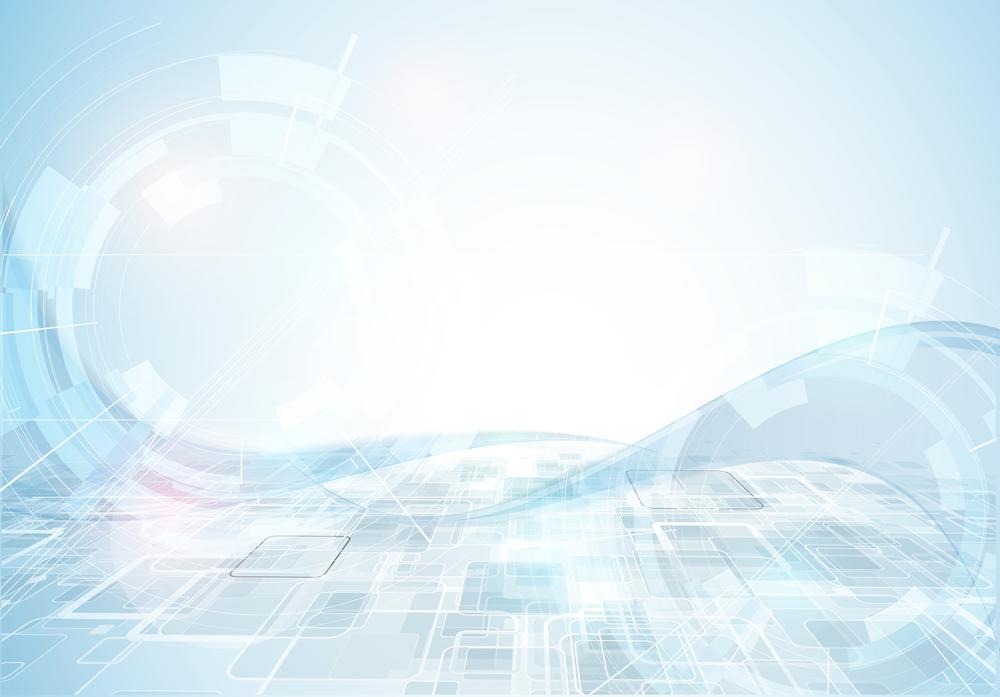 Нозологические группы обучающихся
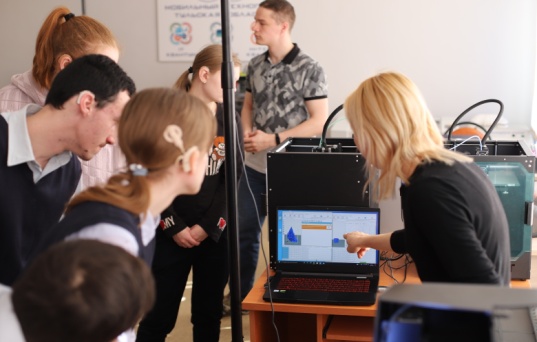 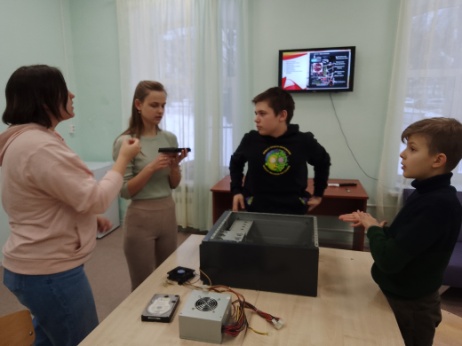 Интеллектуальные нарушения
Ментальные нарушения
Нарушения слуха
Нарушения речи
Общие заболевания
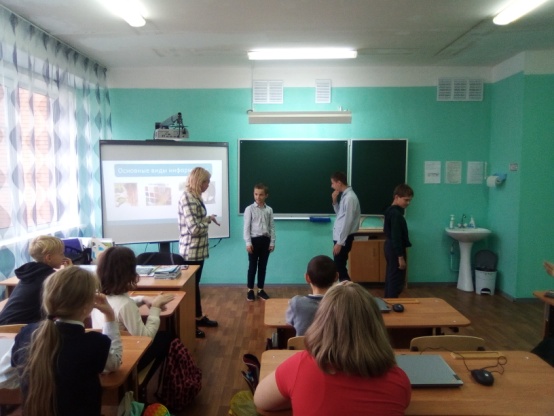 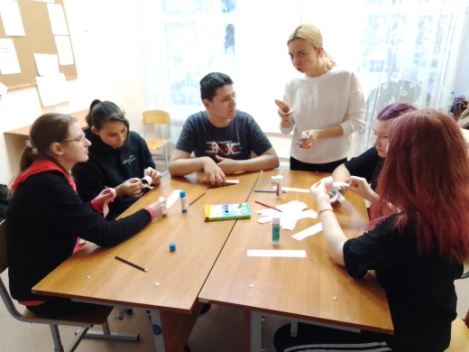 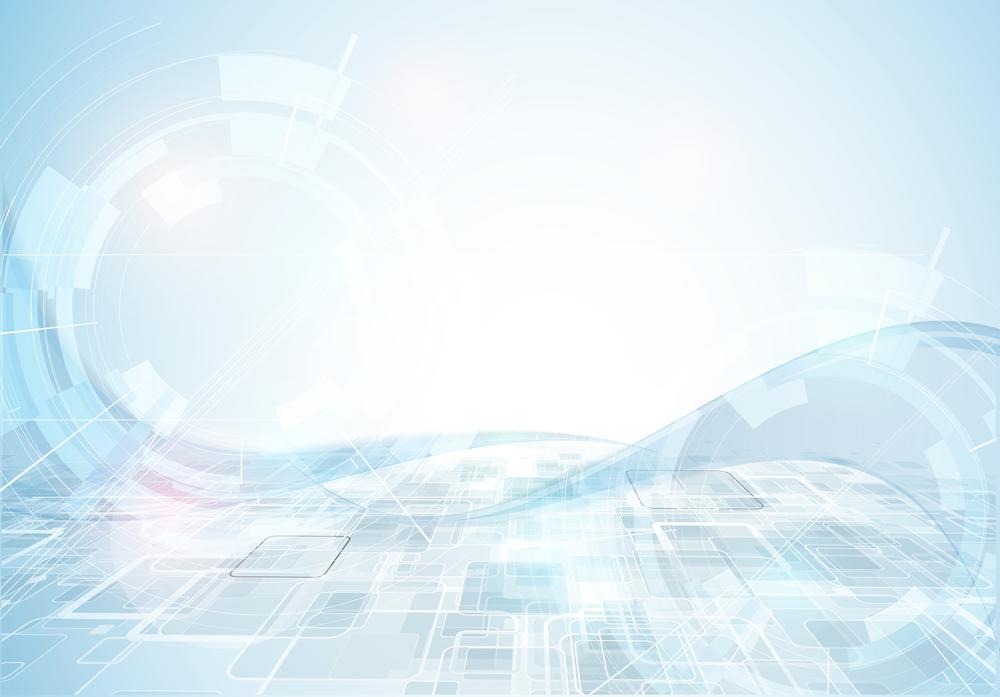 Особенности работы с обучающимися
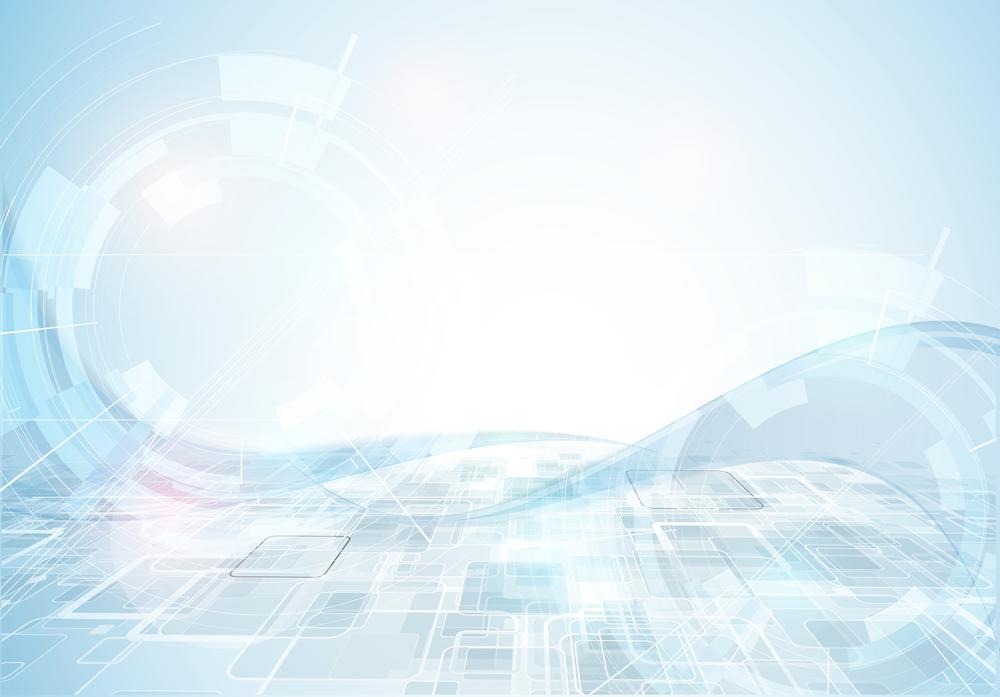 Адаптированные дополнительные общеобразовательные общеразвивающие программы
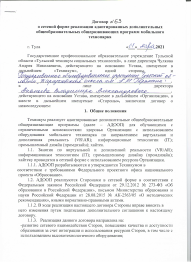 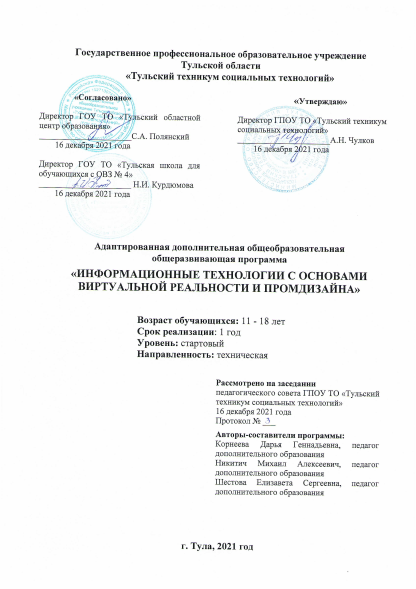 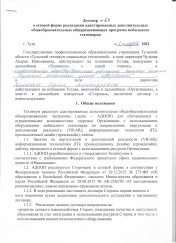 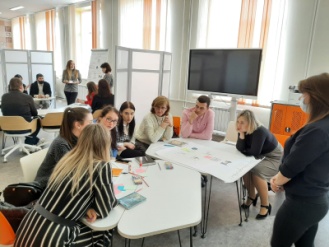 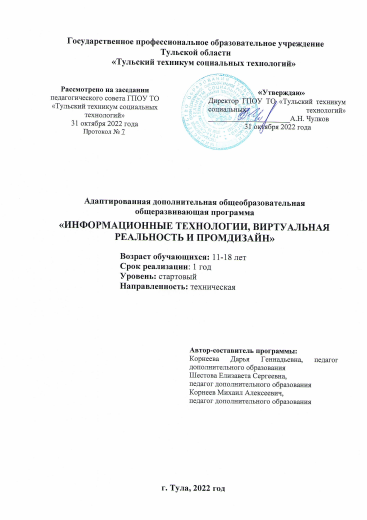 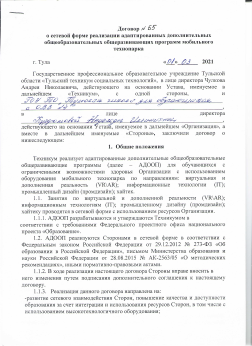 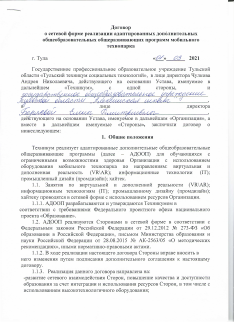 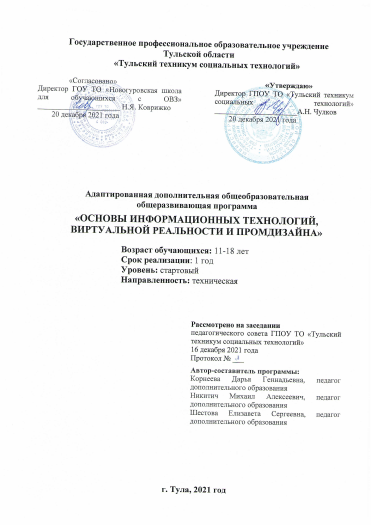 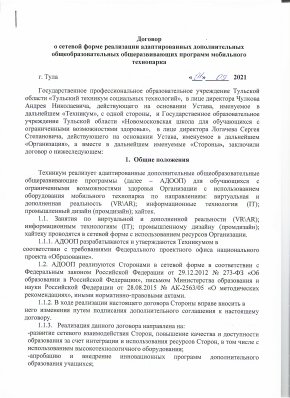 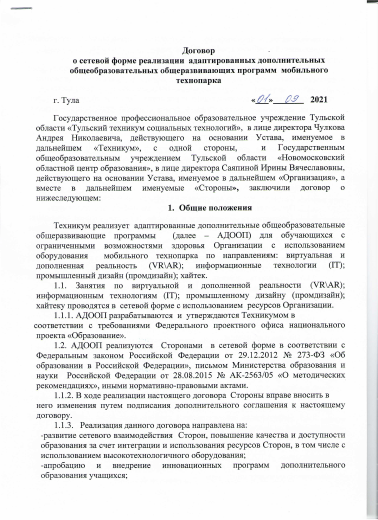 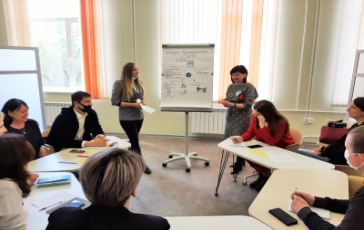 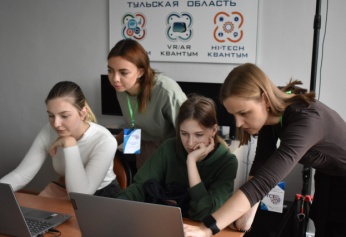 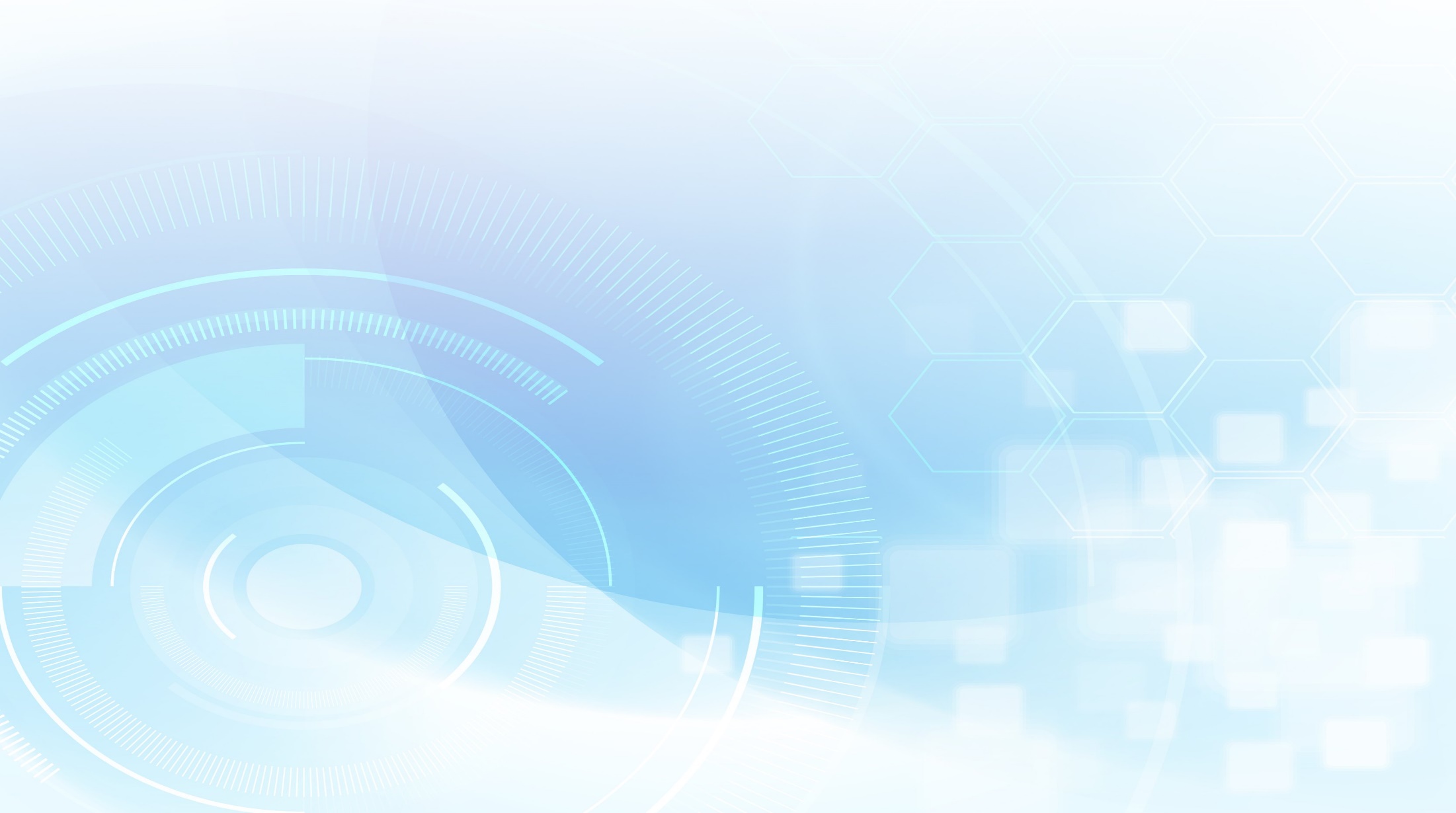 Направления работы Мобильного технопарка ГПОУ ТО «Тульский техникум социальных технологий»
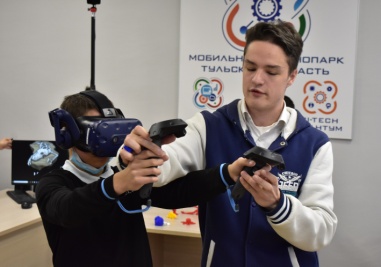 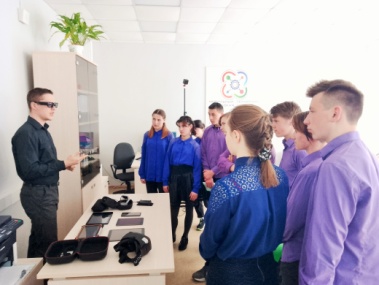 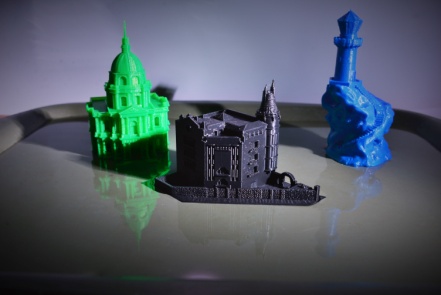 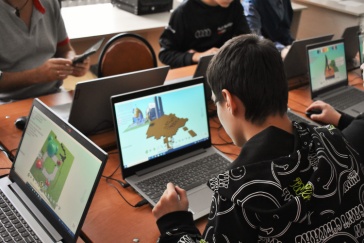 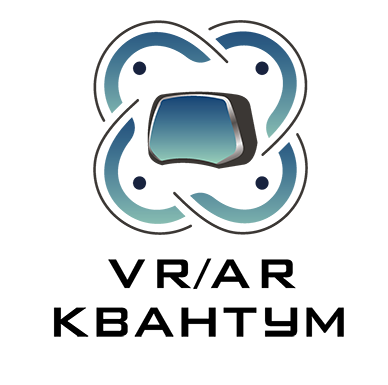 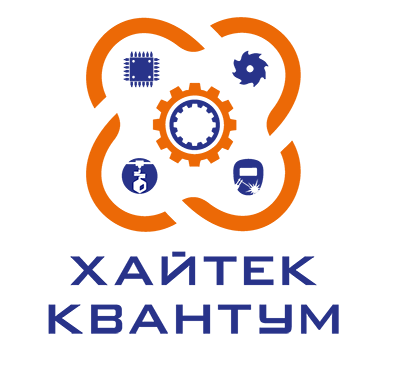 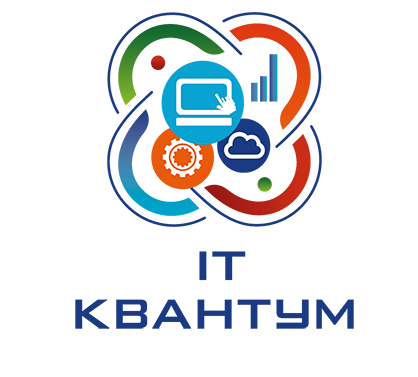 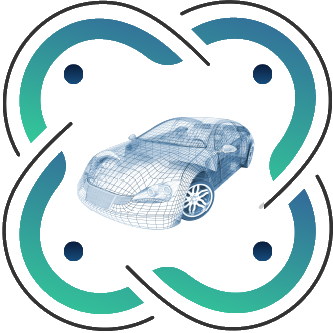 ПРОМДИЗАЙН
Первый модуль. 
Информационные технологии
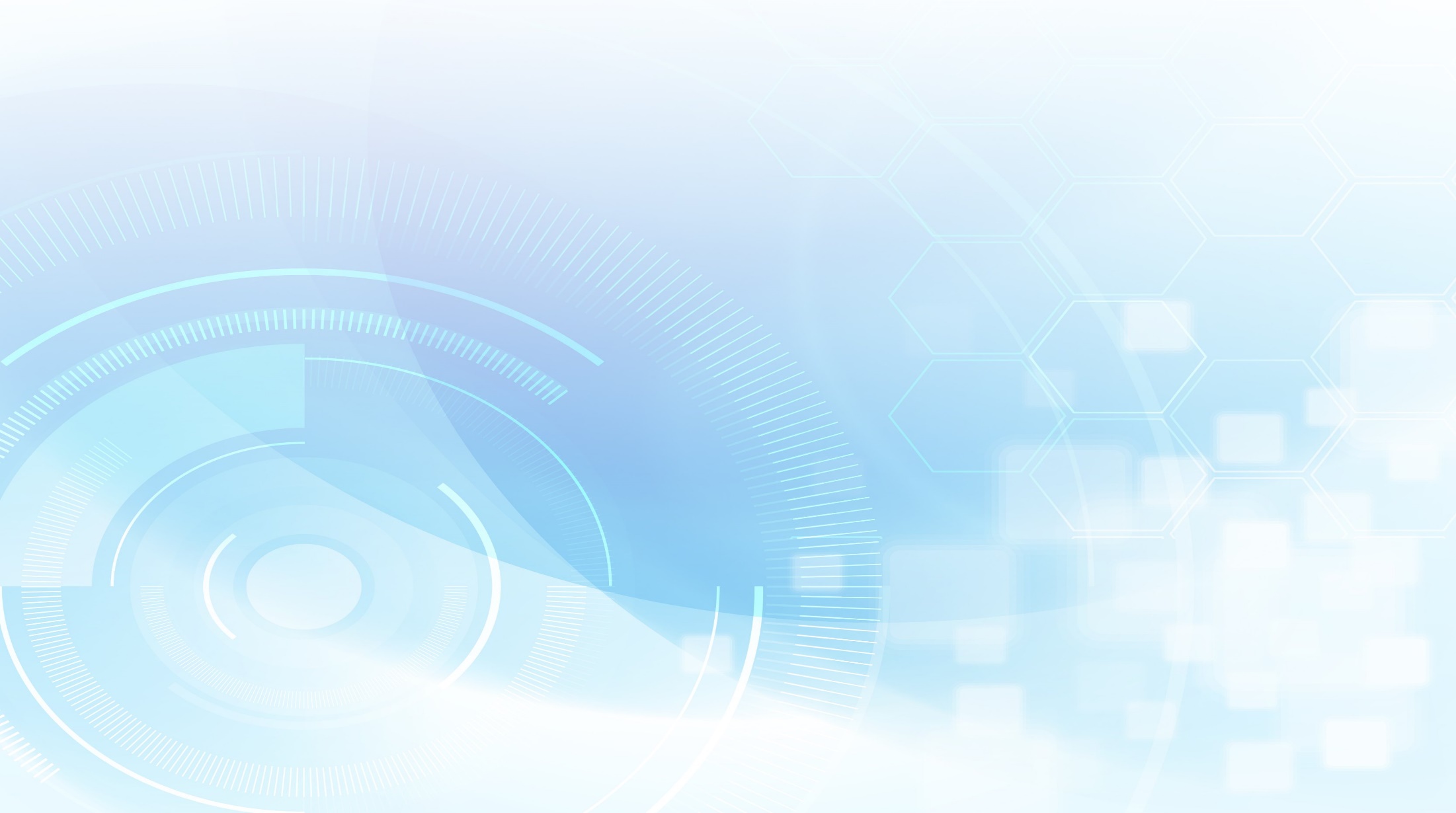 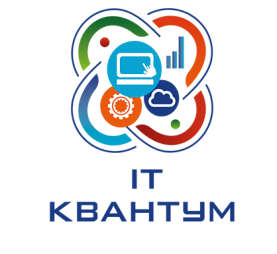 Модуль «IT» направлен на приобретение обучающимися знаний в сфере информационных технологий, знакомит с внутренним устройством компьютера (из чего состоит и как работает), с общими идеями создания и программирования простейших устройств.
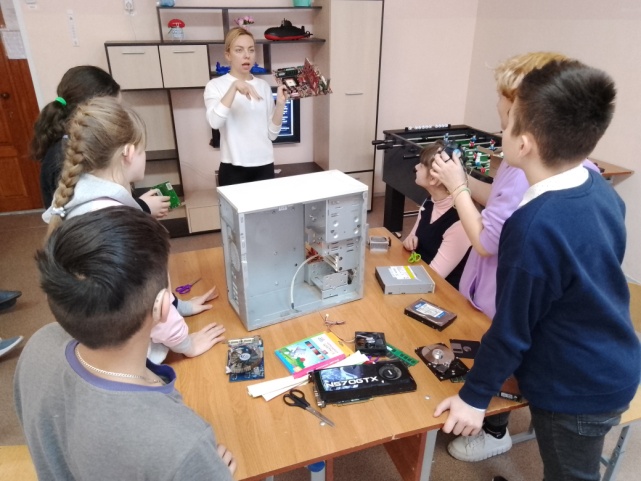 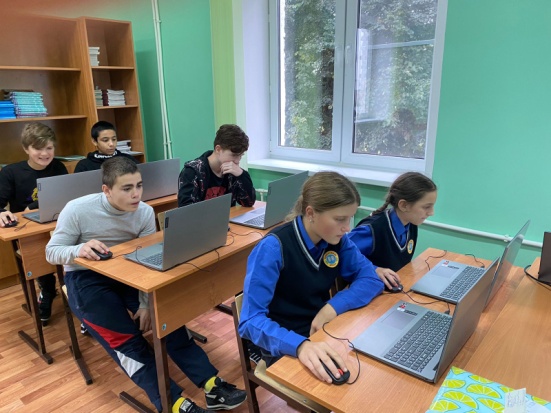 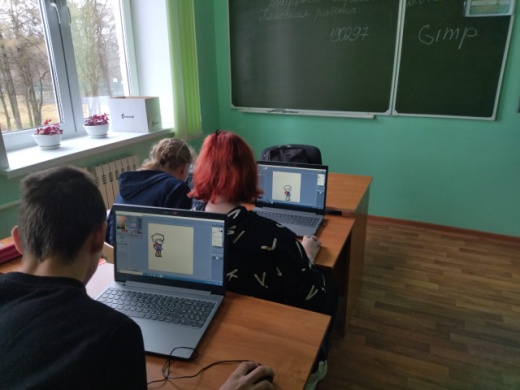 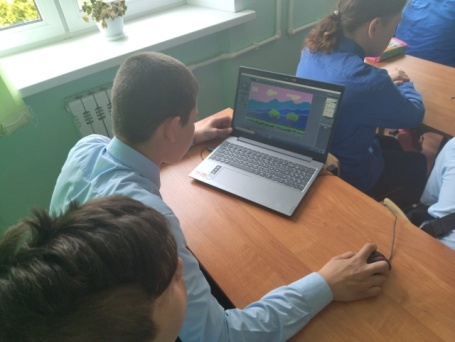 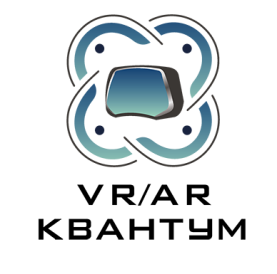 Второй модуль. Виртуальная и дополненная реальность
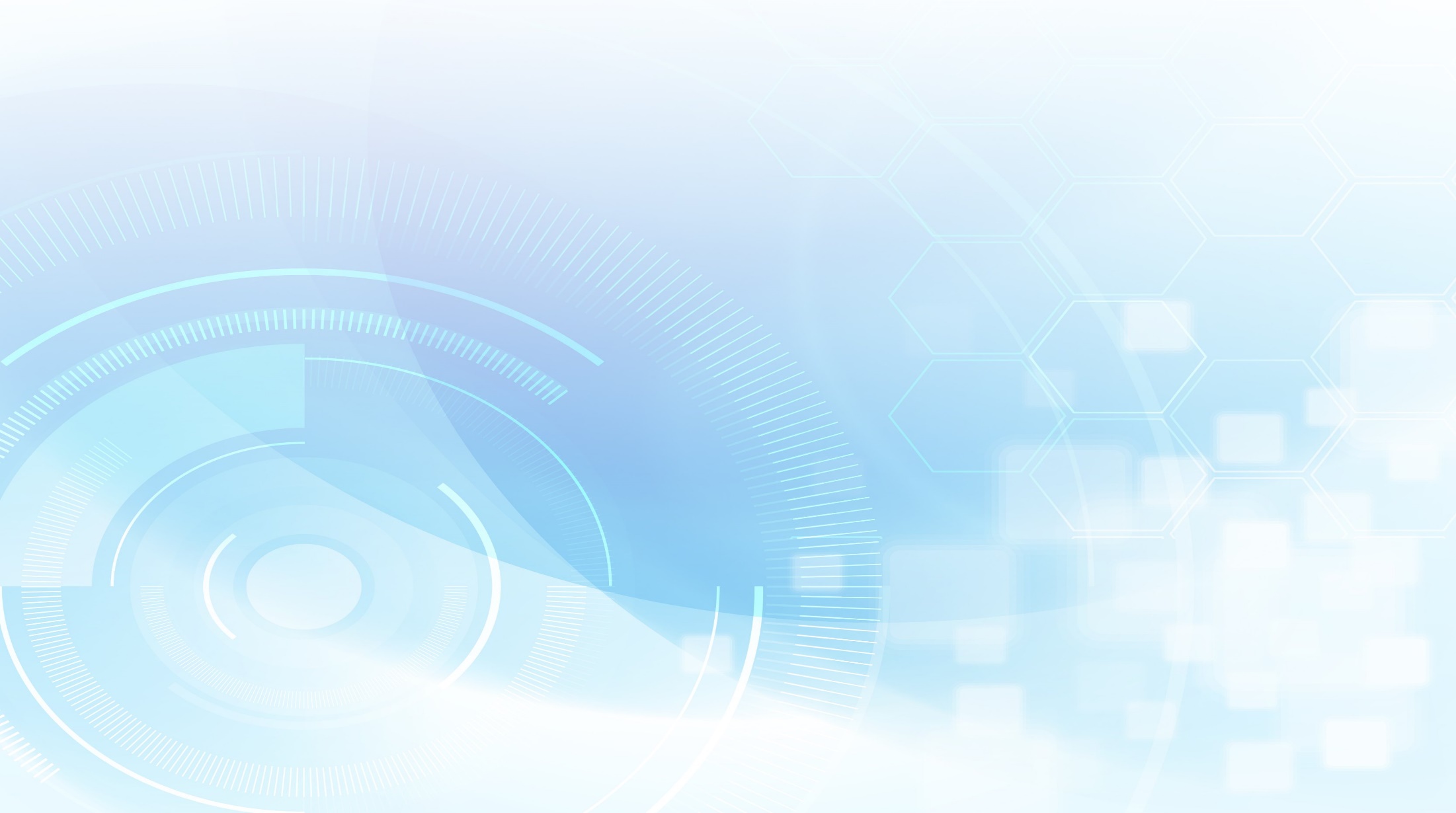 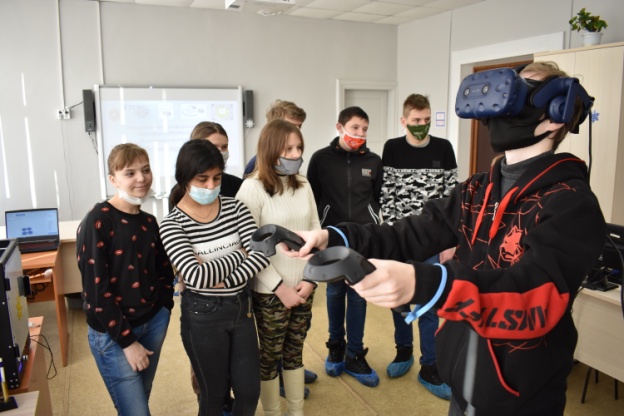 Знакомит с устройствами и технологиями VR/AR 
Способствует развитию навыков пространственного мышления, четкости движений 
Развивает интерес к профессиям технической направленности
Обучающиеся осваивают объемную визуализацию, работают с виртуальной (VR), дополненной (AR) и смешанной (MR) реальностью, учатся снимать и монтировать панорамные видео,  работать по техническому заданию и предлагать собственные решения.
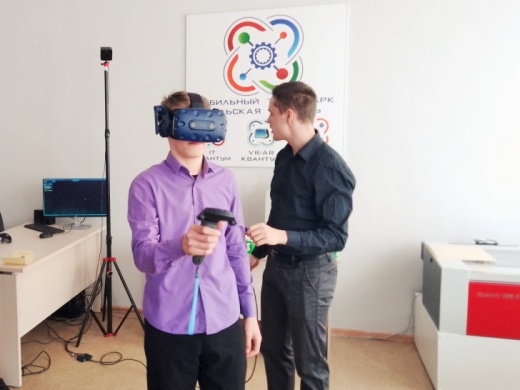 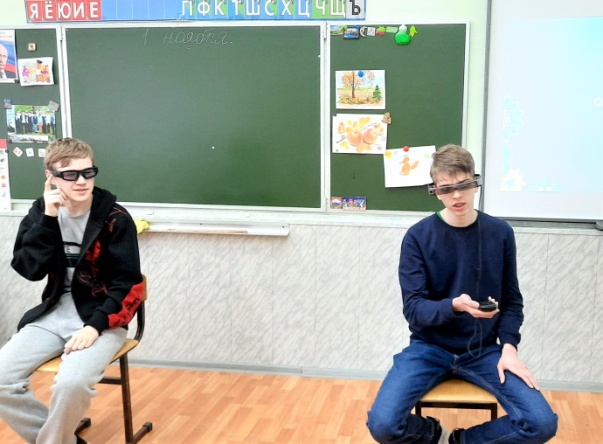 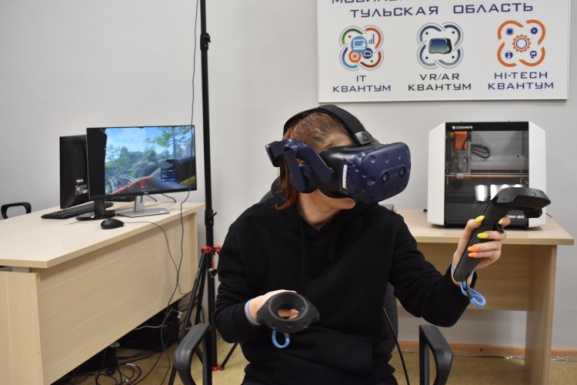 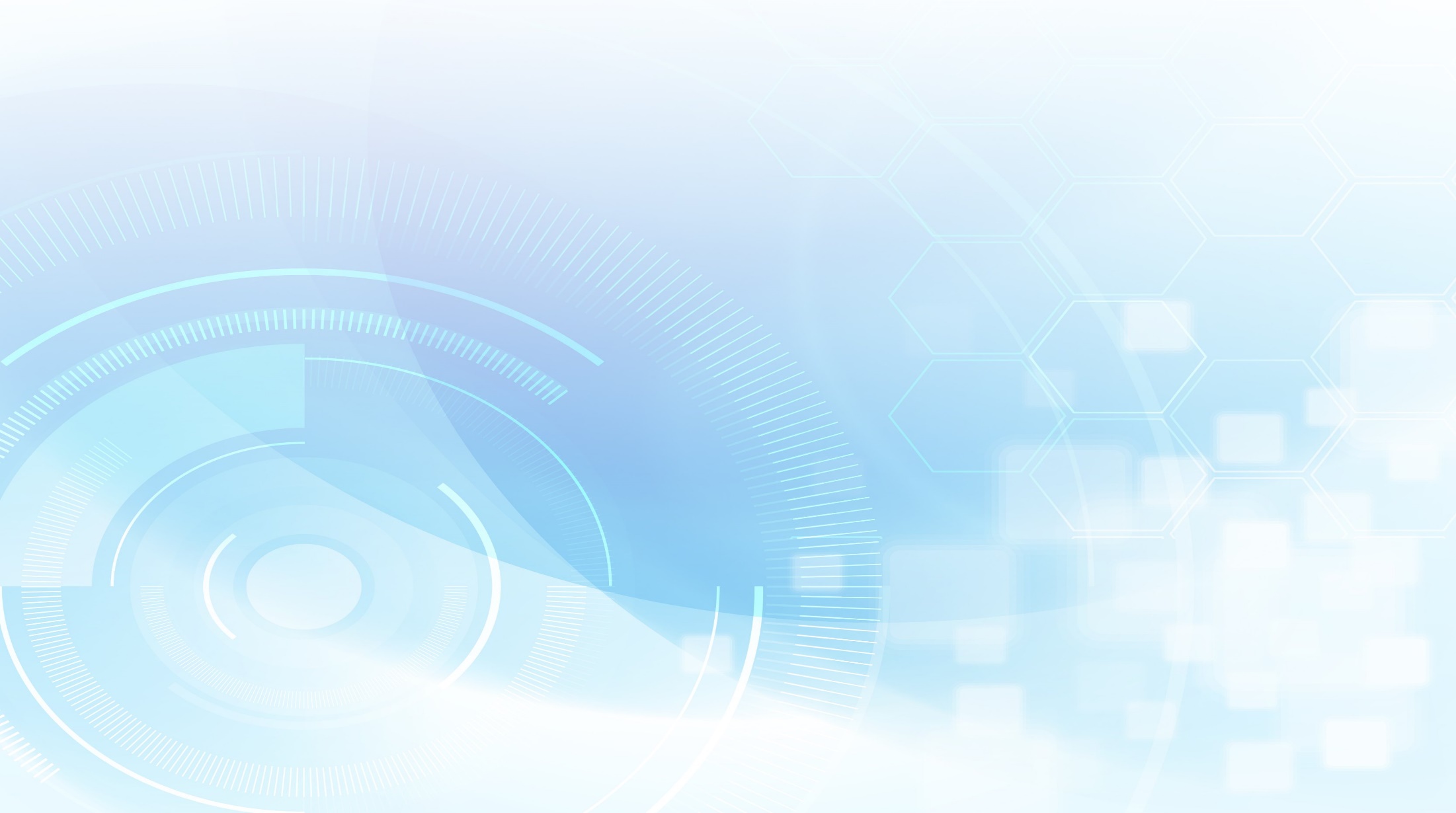 Третий модуль. 
Введение в промышленный дизайн
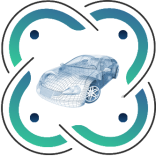 ПРОМДИЗАЙН
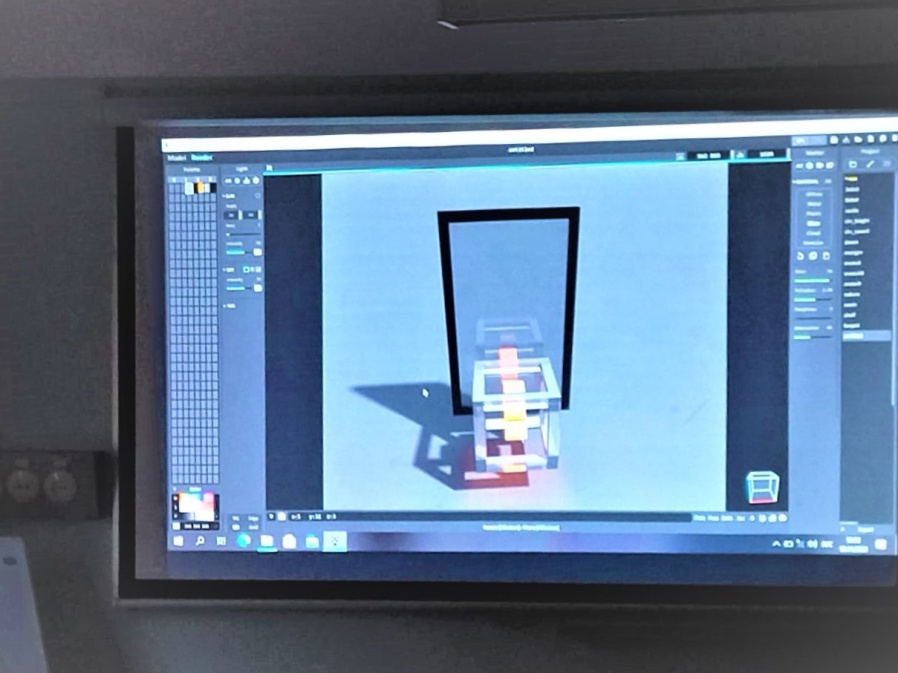 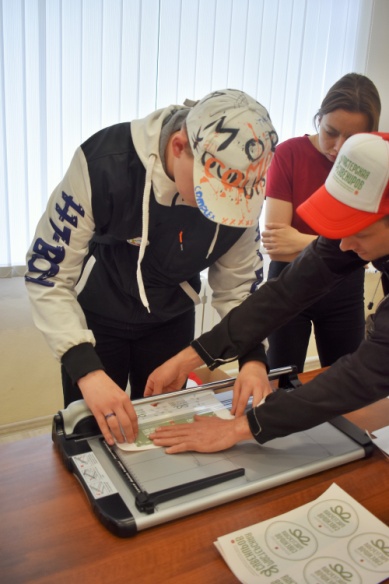 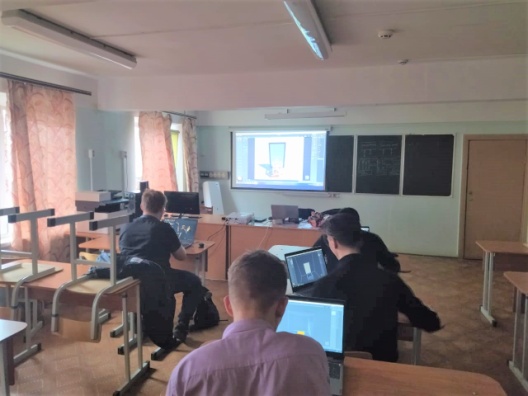 Позволяет получить знания в области объемно-пространственного и графического проектирования; 

 Знакомит с передовым отечественным и зарубежным опытом в области художественного конструирования, компьютерного моделирования с помощью специальных программ.
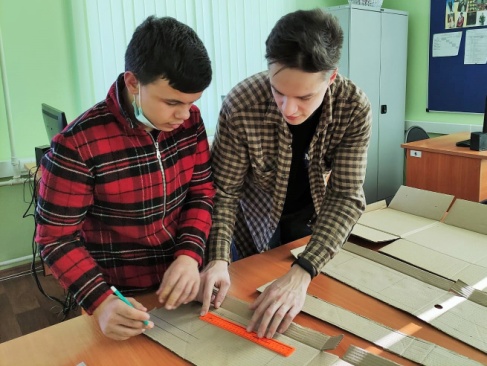 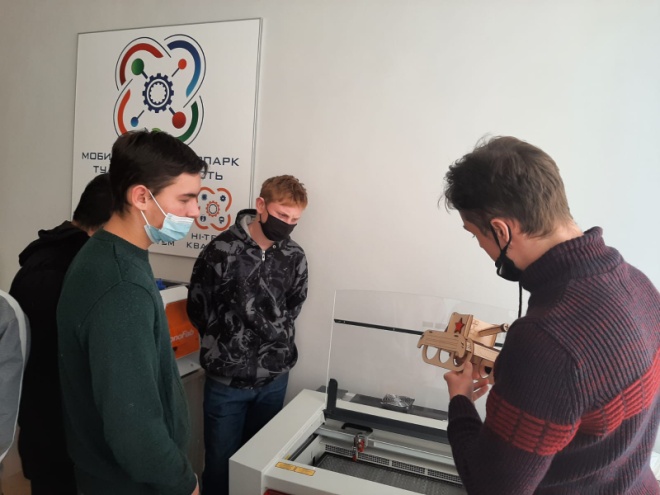 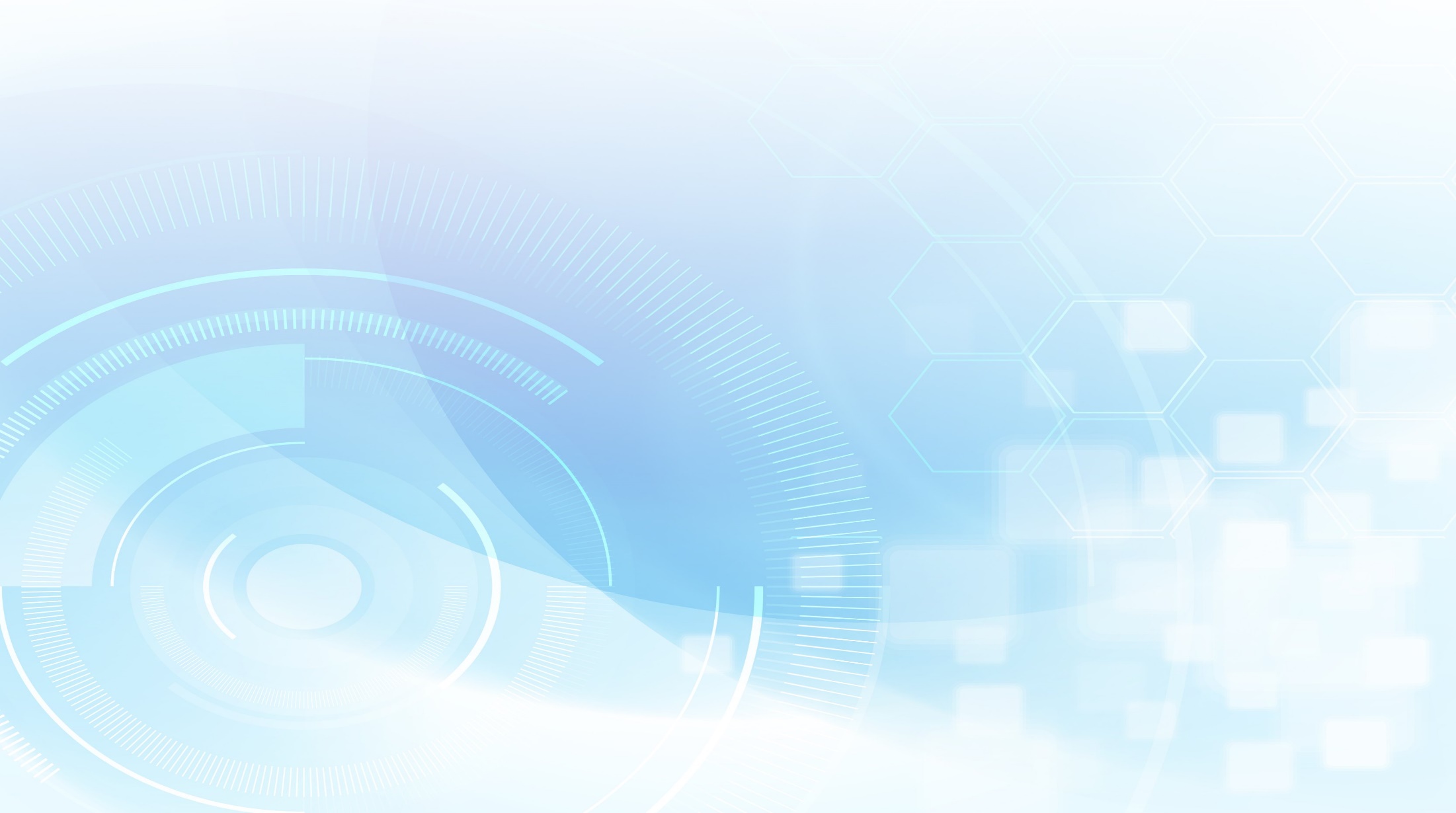 Четвертый модуль. Hi-Tech
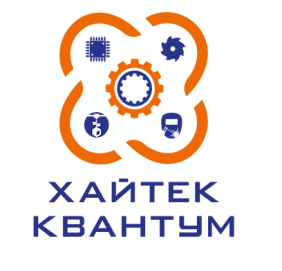 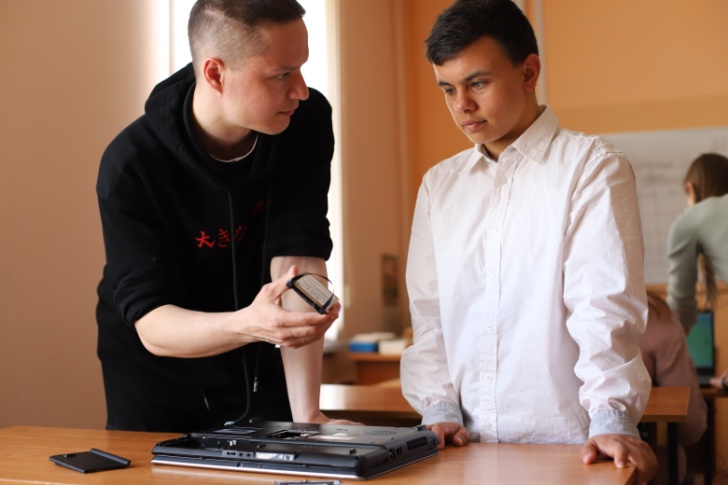 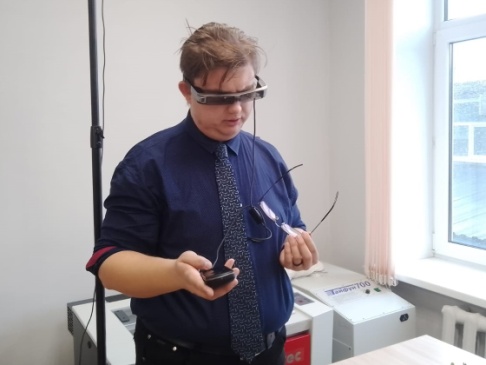 Позволяет расширить технический кругозор
 Развить конструкторские способности обучающихся
 Способствует профессиональному самоопределению
 Направлен на подготовку к самостоятельной и командной работе над техническими проектами
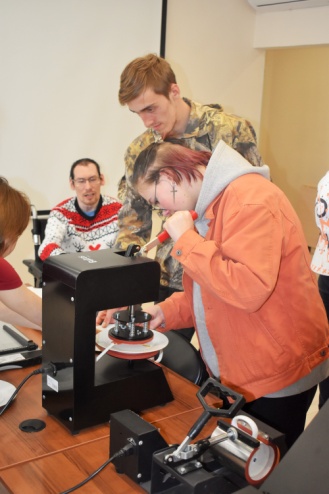 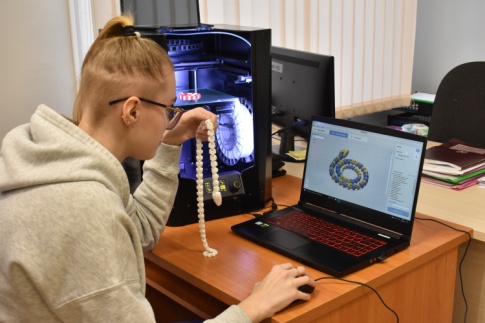 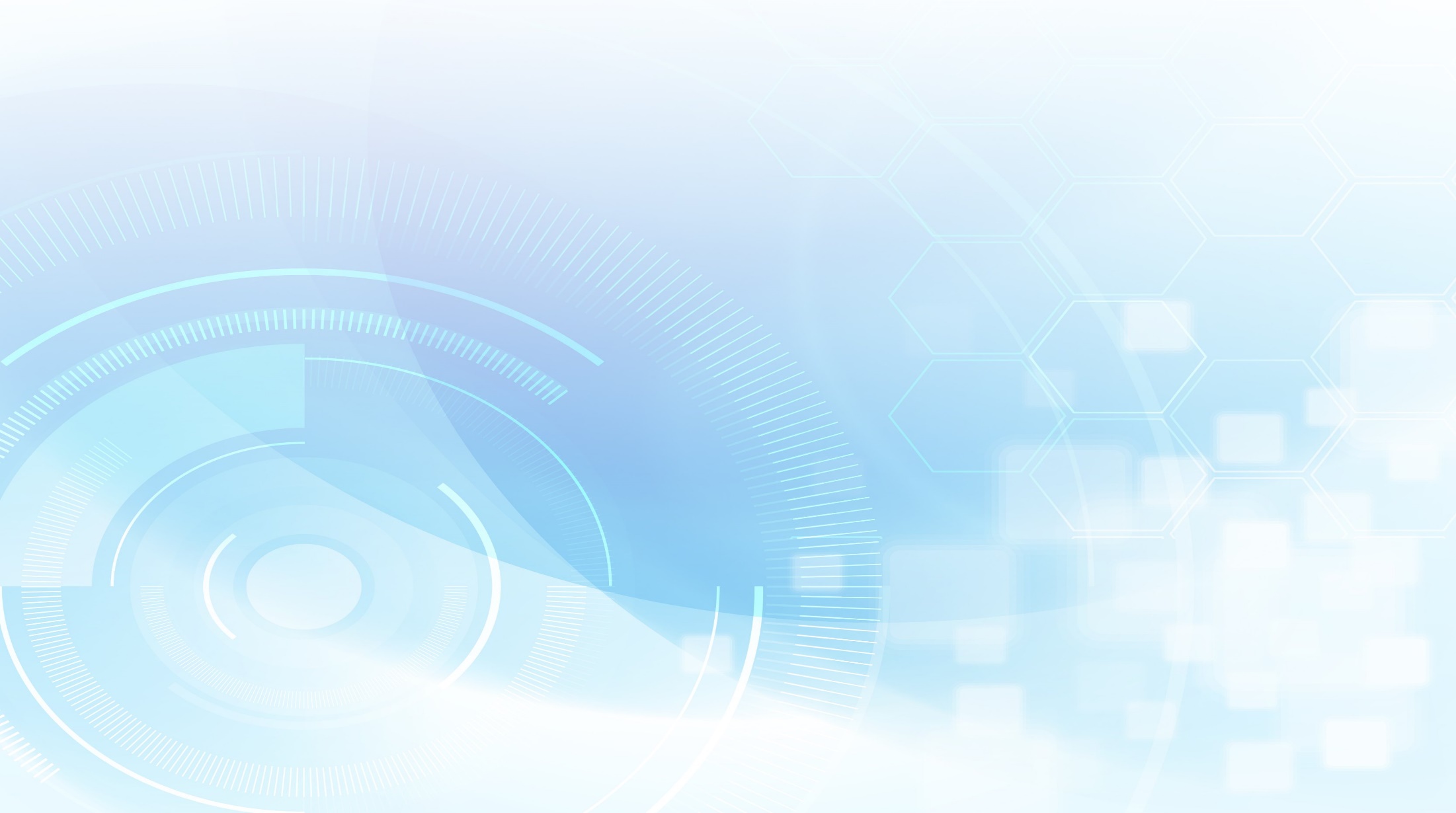 Технологии, формы и методы обучения детей с особыми образовательными потребностями
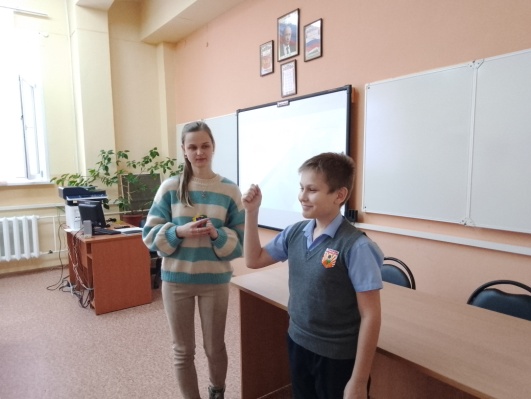 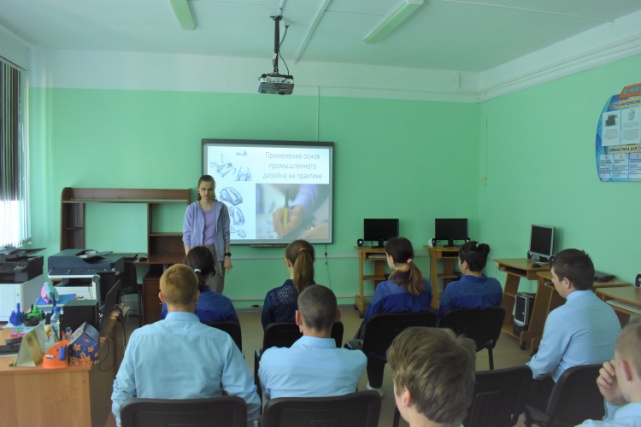 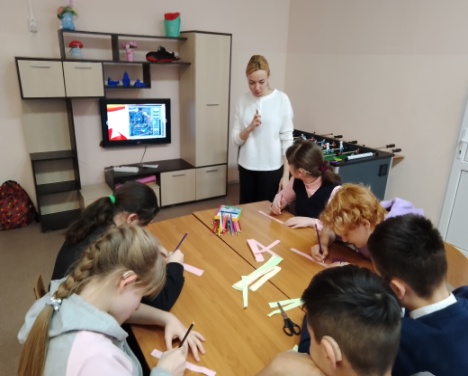 Игровые методы проведения занятий по it-технологиям
Практическая и теоретическая формы обучения
Проектная деятельность
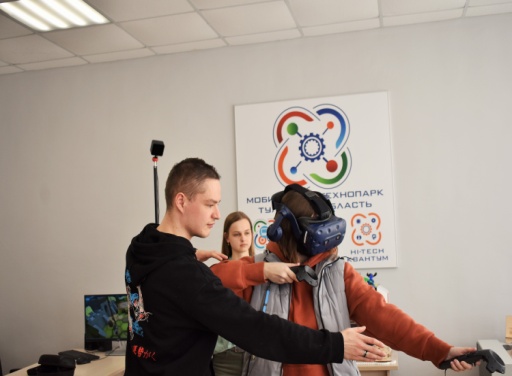 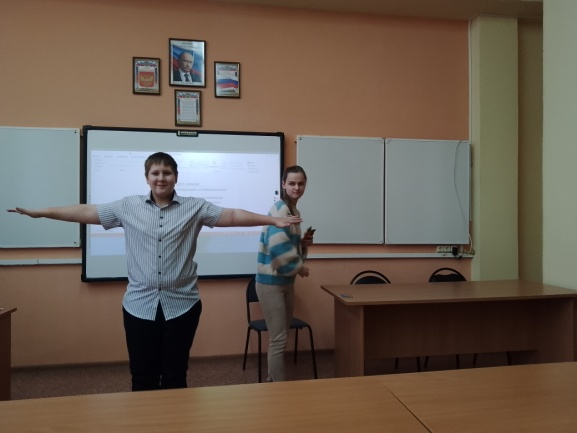 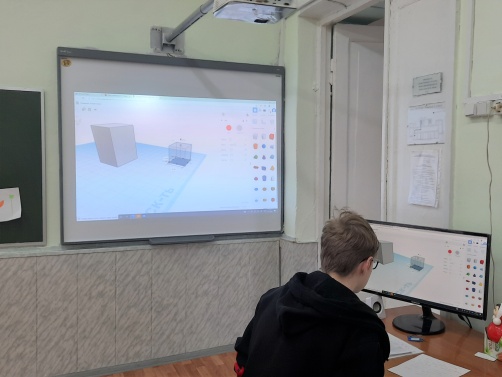 Игровые технологии
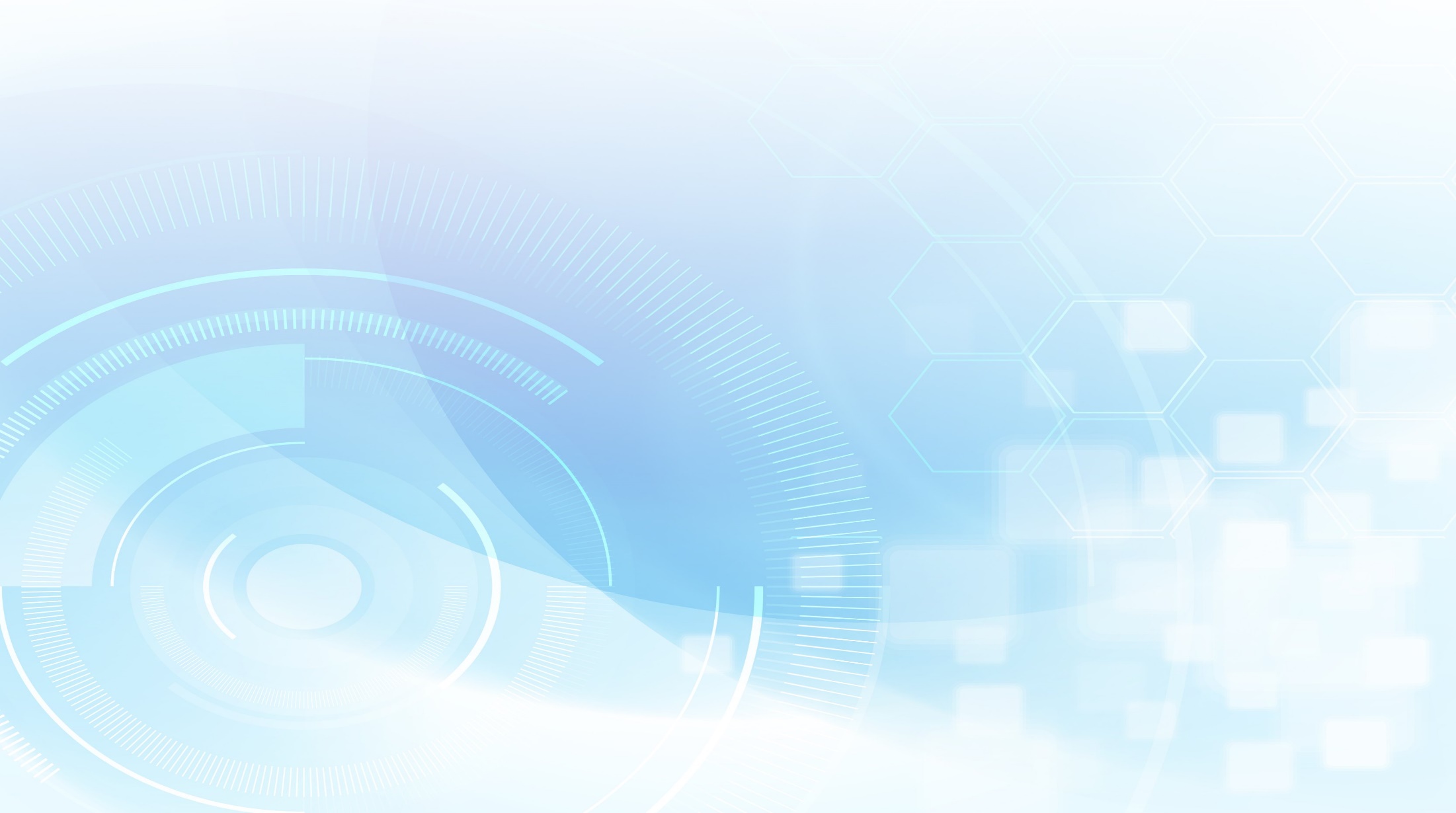 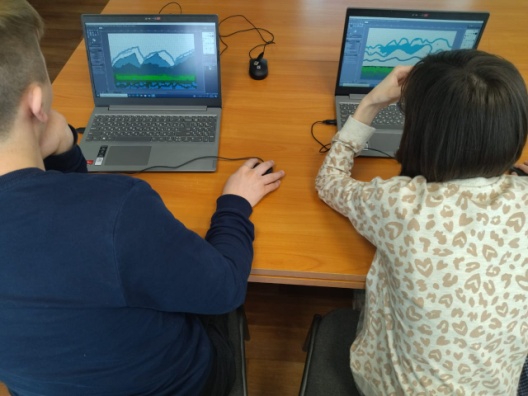 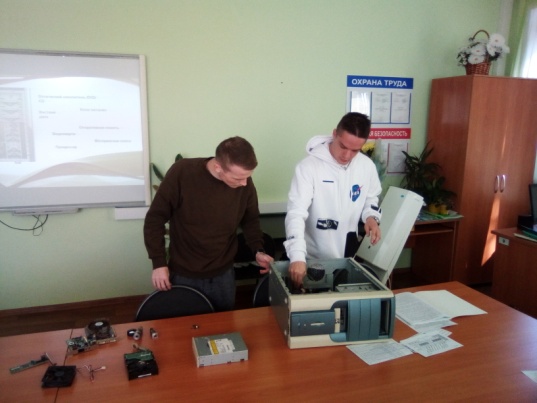 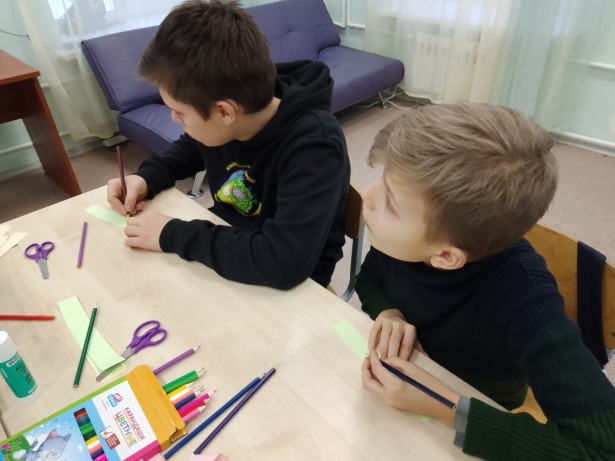 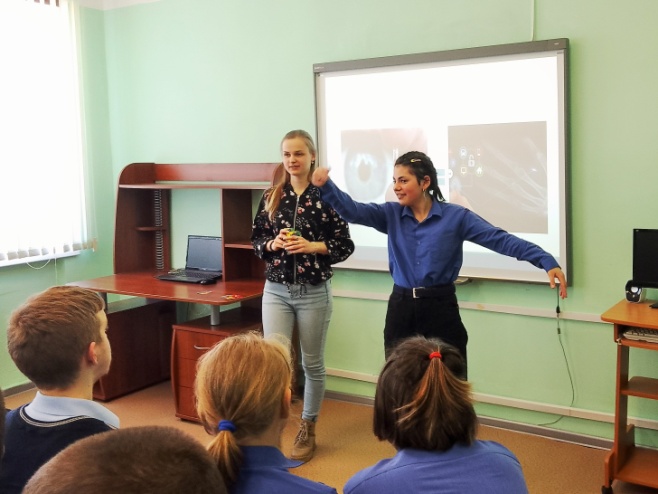 Дистанционные технологии
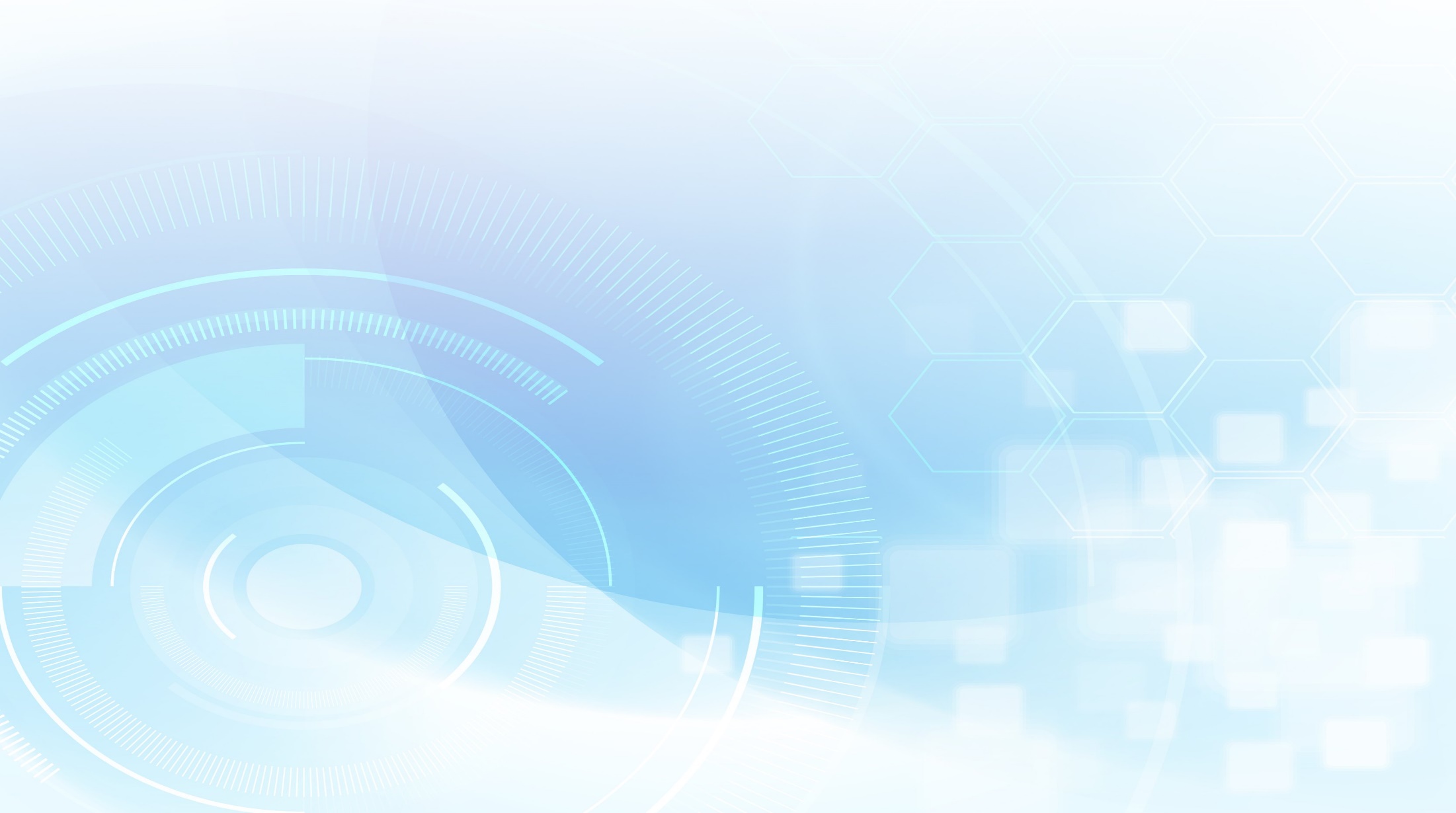 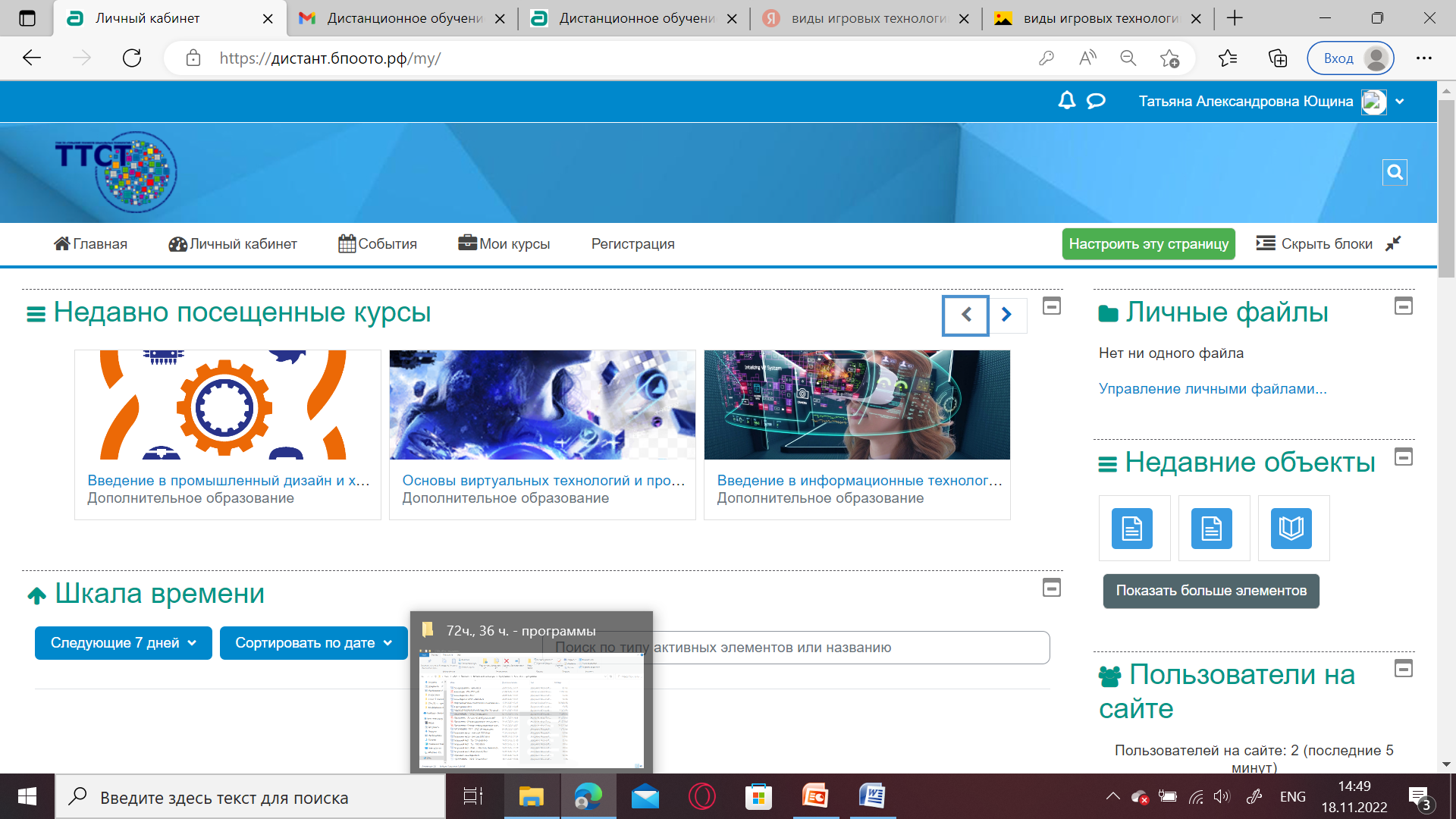 Электронные курсы – составная часть электронной информационно-образовательной среды нашего техникума. Предоставляет возможность получения образования, используя дистанционные технологии.
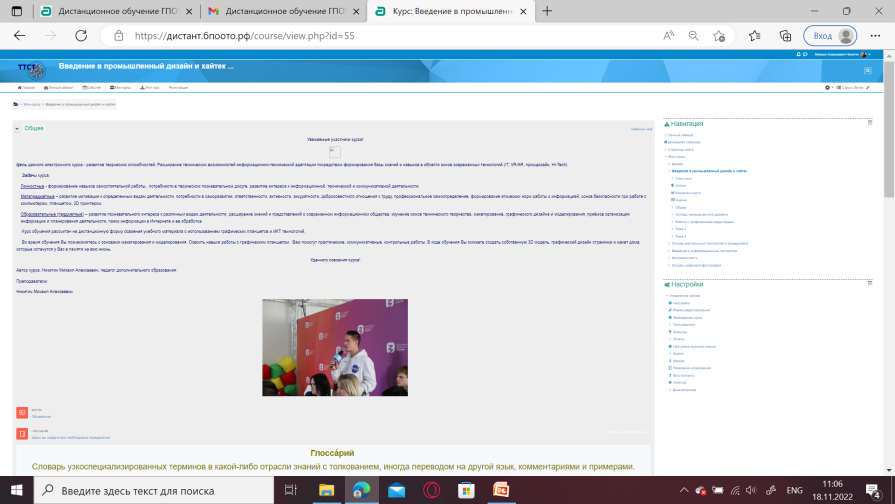 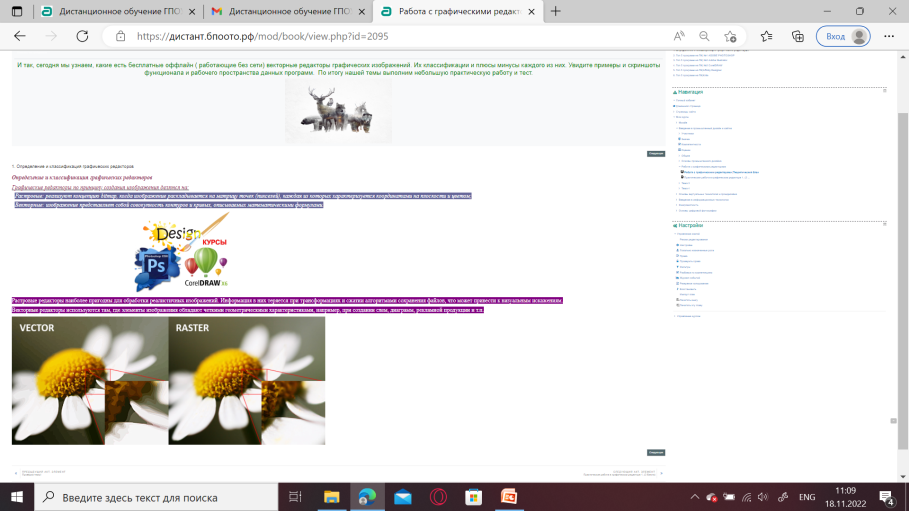 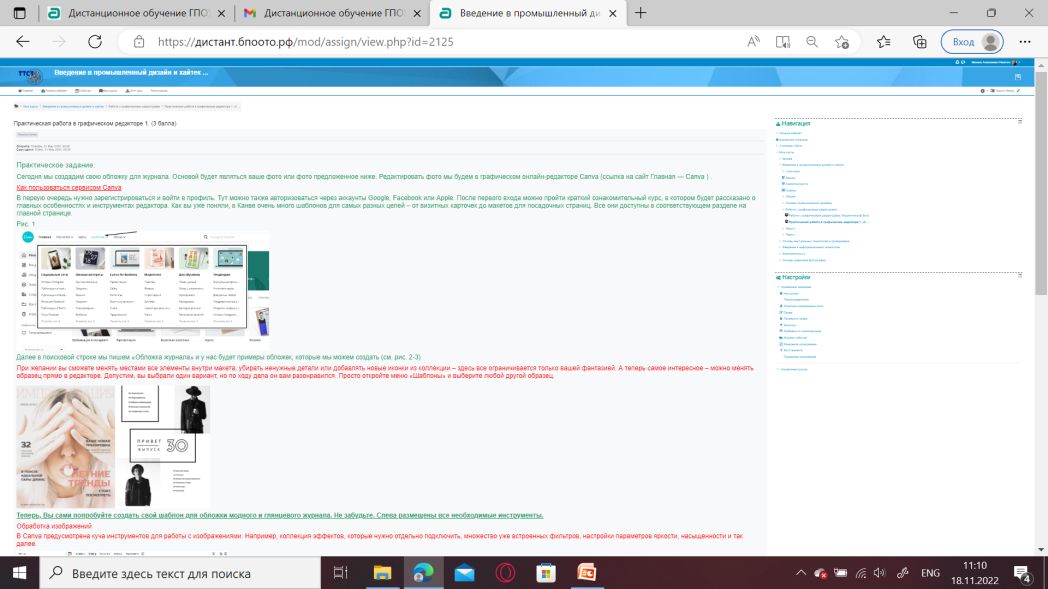 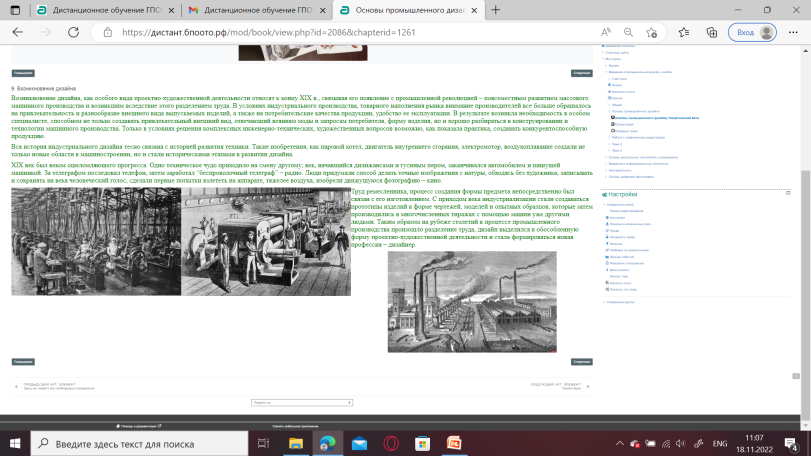 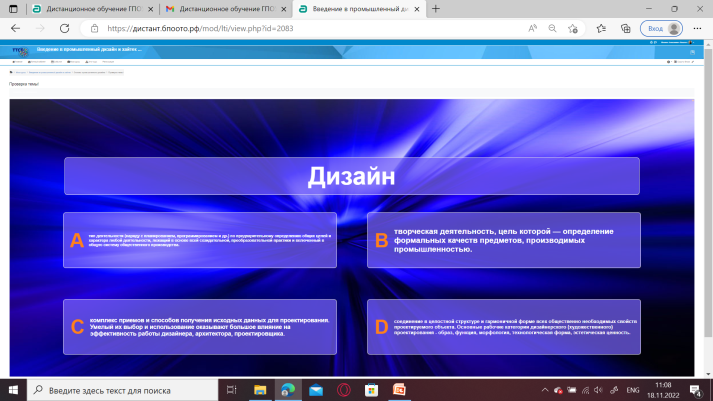 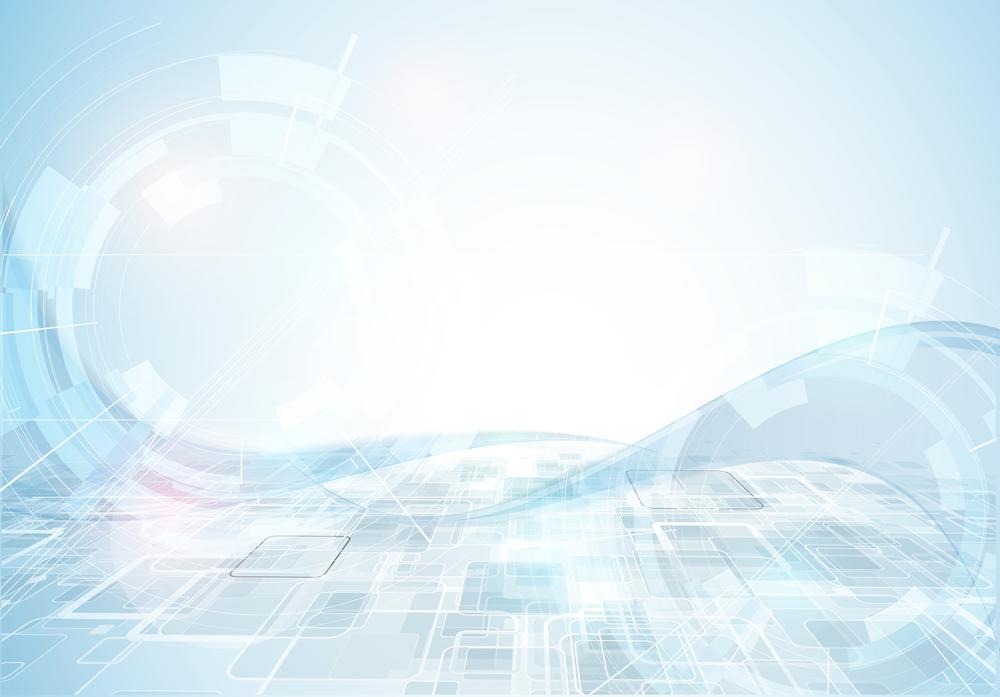 Проектная деятельность
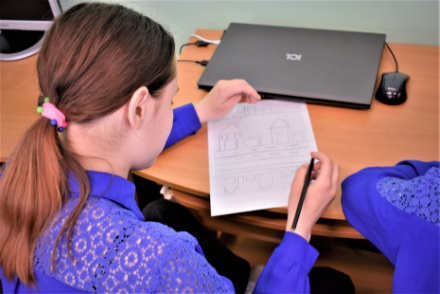 Этапы проектирования:
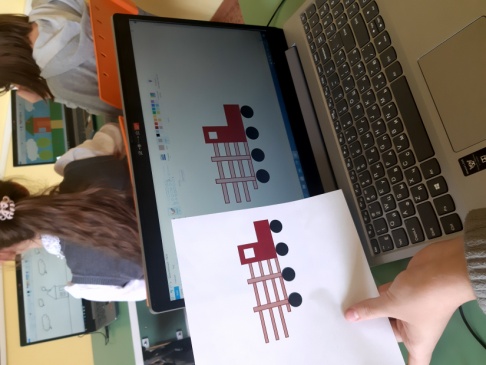 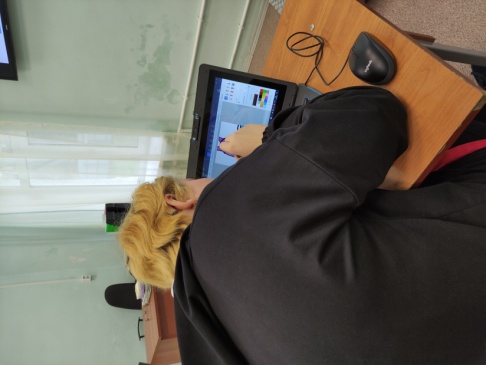 Поиск идеи
Анализ
Создание эскиза
Макетирование
Защита проекта
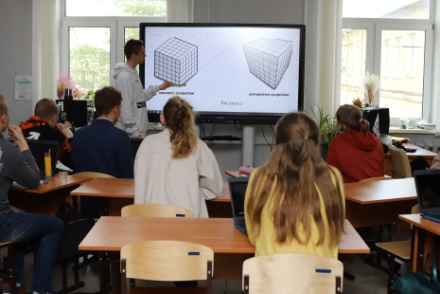 Задачи:
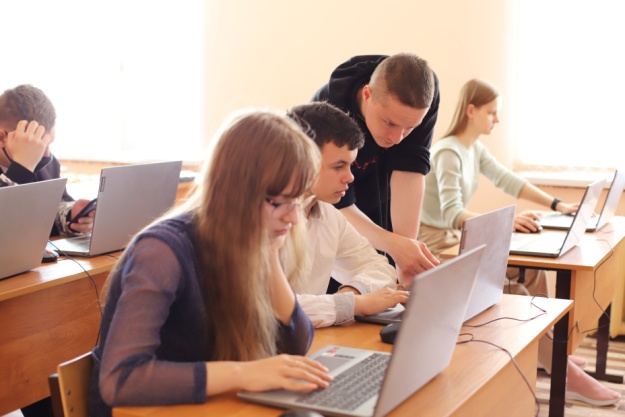 привлечение обучающихся к исследовательской деятельности; 
обучение графическому проектированию, художественному конструированию, знакомство с работой на 3d -принтере.
ТехноЗoo
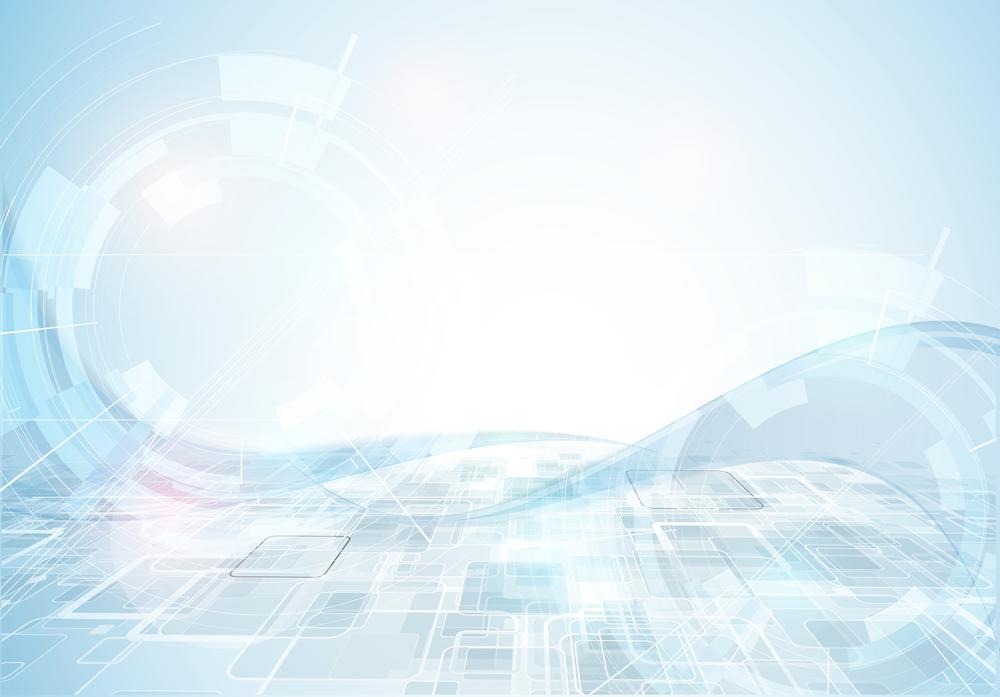 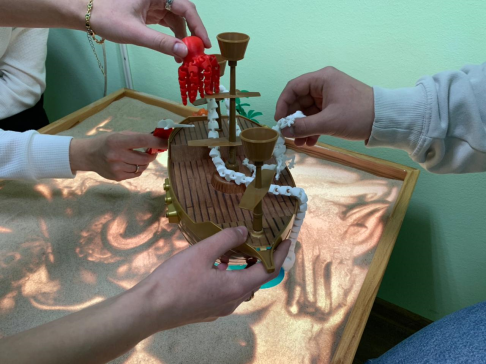 Проект «ТехноЗoo» реализуется в рамках модуля «Введение в промдизайн» адаптированной дополнительной общеобразовательной общеразвивающей программы «Информационные технологии с основами виртуальной реальности и промдизайна».
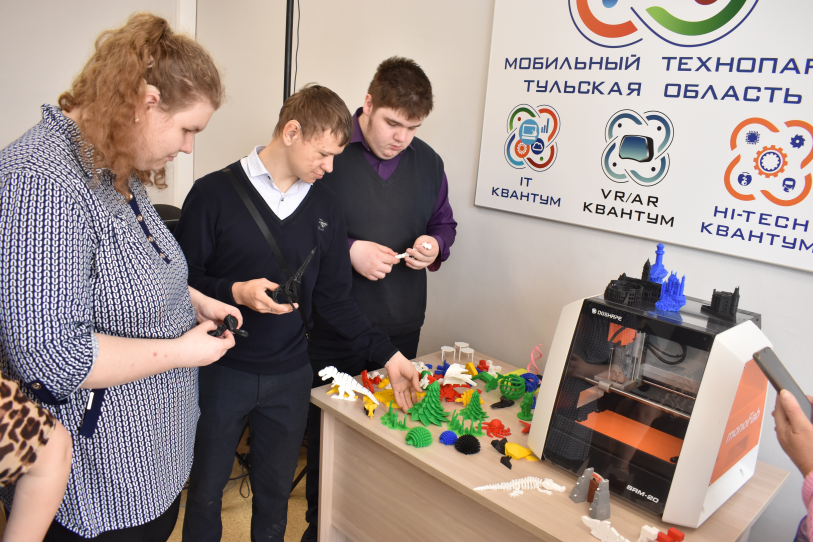 Цель проекта: изготовление 3d моделей животных для сенсорной комнаты с учетом предпочтений обучающихся (для использования их в игротерапии, тренингах по снятию эмоционального напряжения и стресса).
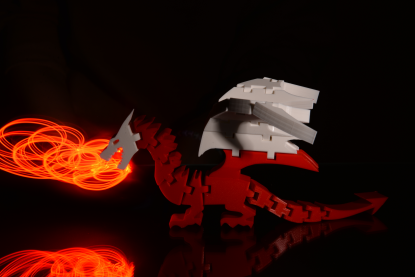 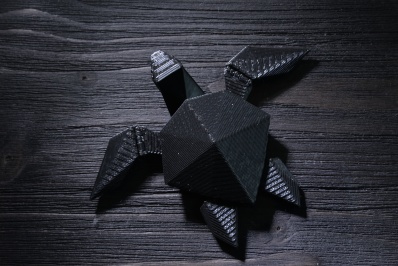 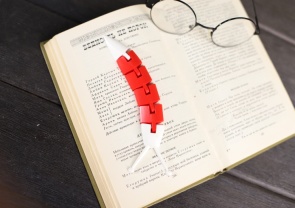 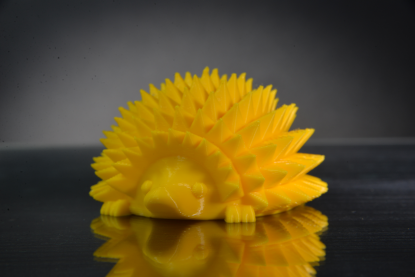 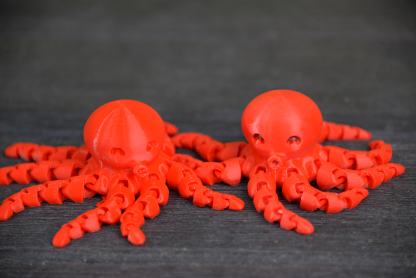 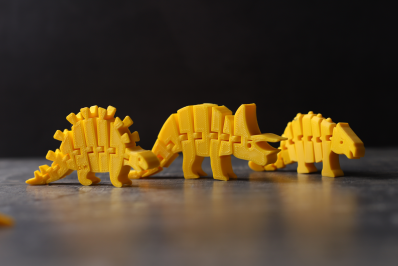 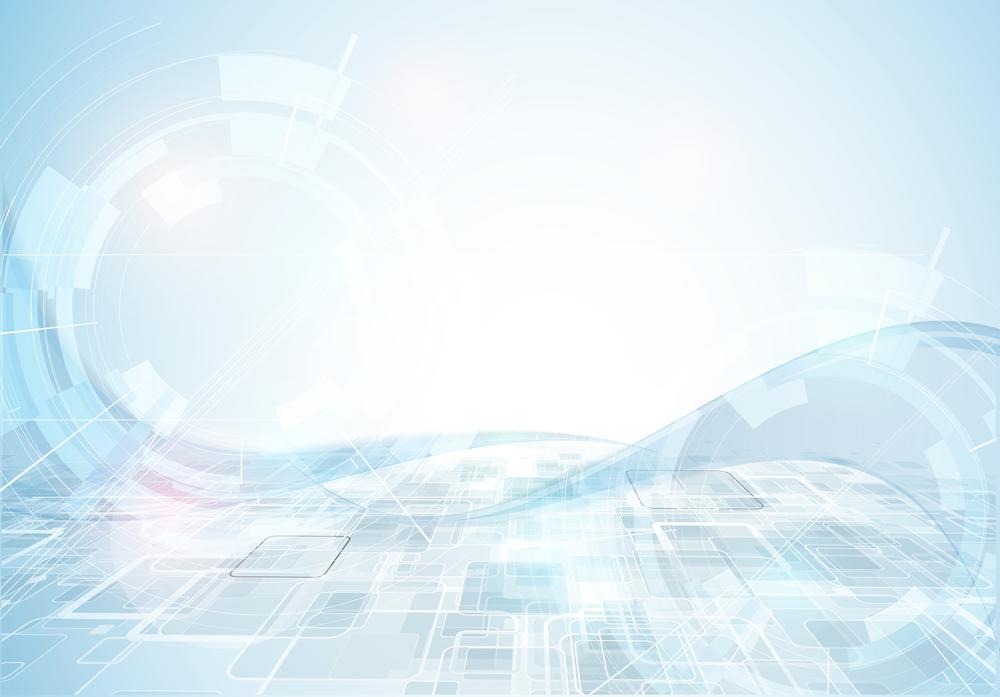 Градостроитель
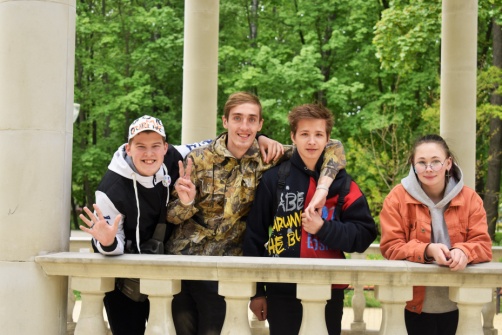 Гуляя по аллеям парка, ребята познакомились с историей его создания, посетили красивые места, подготовились к выполнению проекта «3D градостроитель».
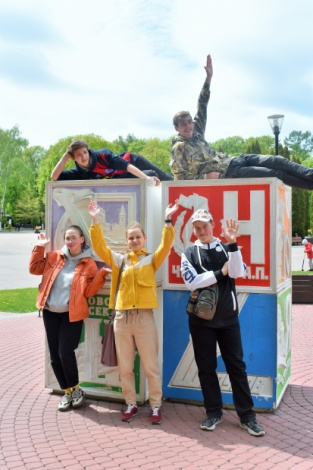 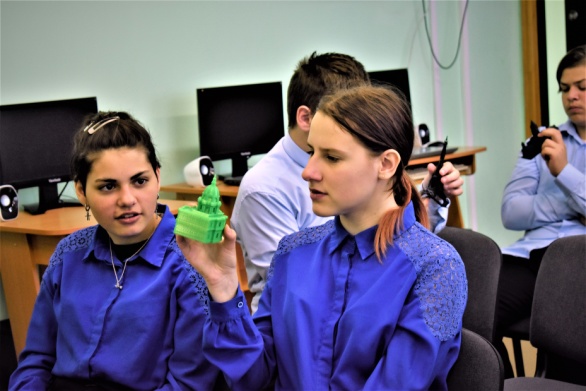 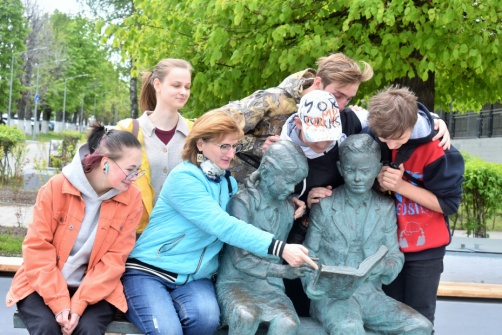 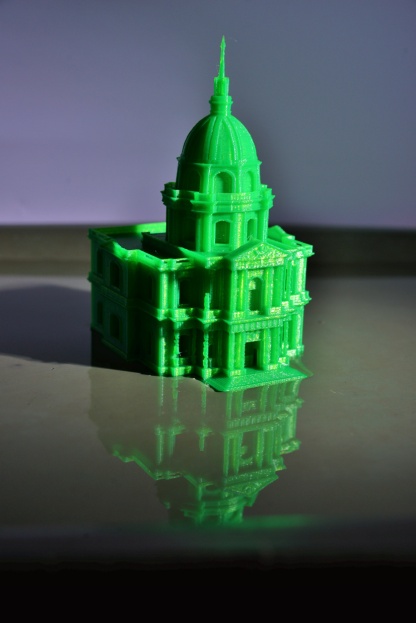 Они сравнивали архитектурно-планировочные ансамбли и сооружения, благоустройство, зоны отдыха и развлечений с другими известными парками мира.
Техноталисман - 2021
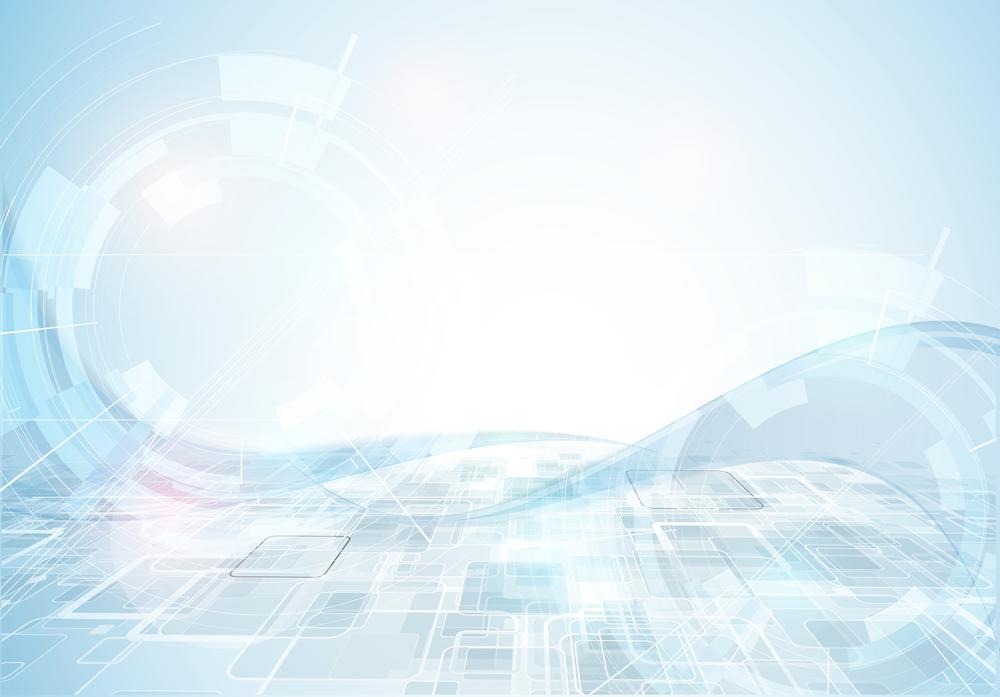 Процесс работы
Цель конкурса - формирование интереса обучающихся к науке и техническому творчеству, развитие технического мышления, продвижение ученических проектов, реализуемых с использованием высокотехнологичного оборудования.
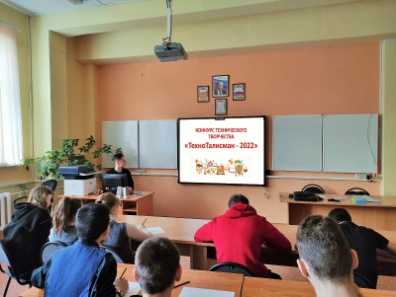 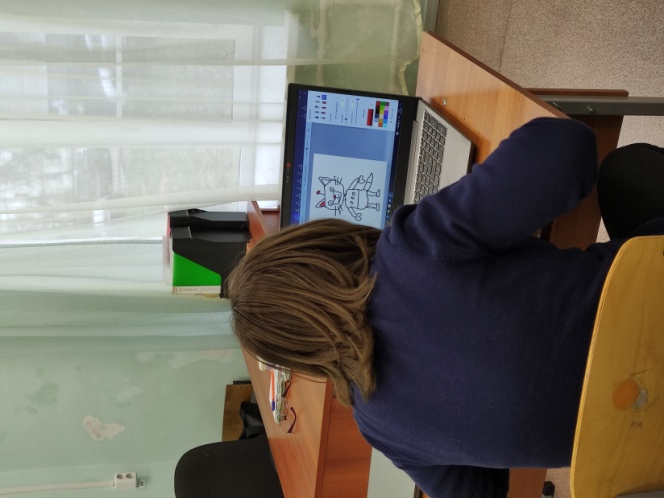 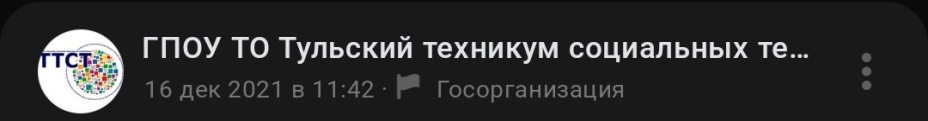 Голосование
Подведение итогов
Награждение
Примеры работ
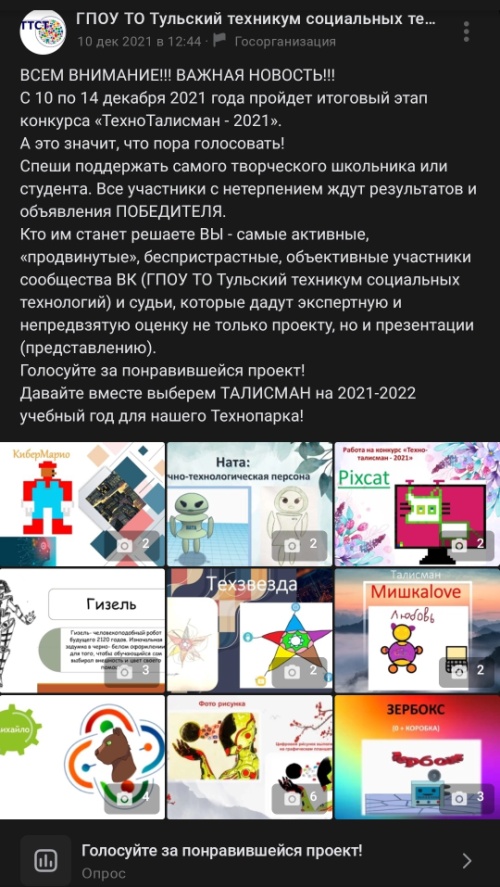 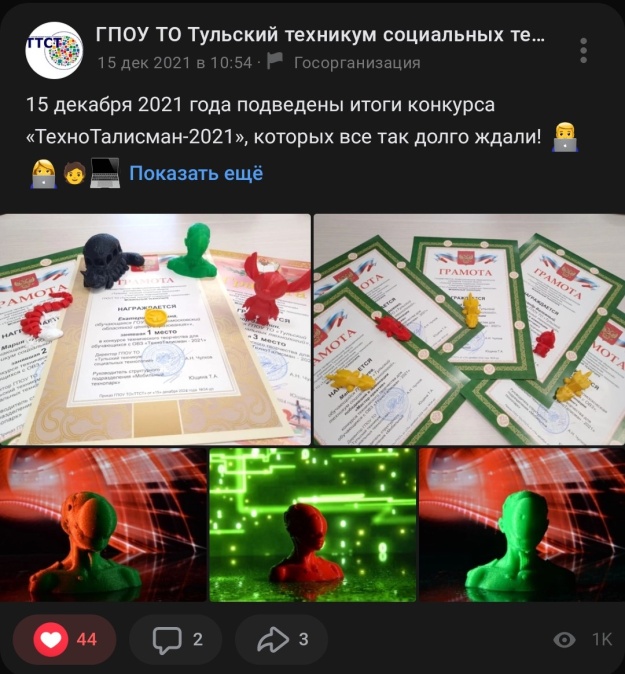 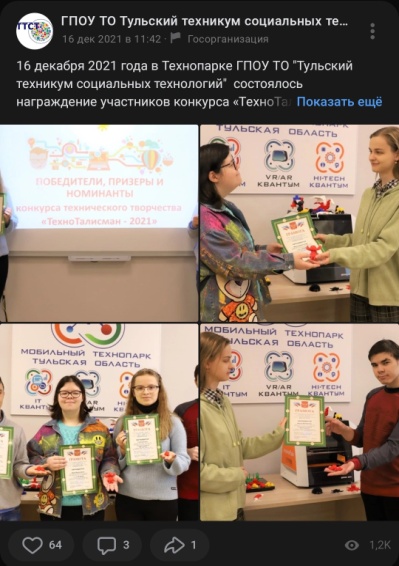 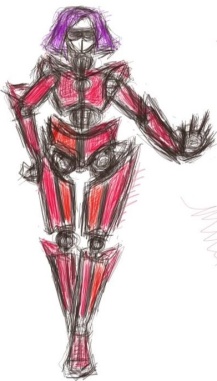 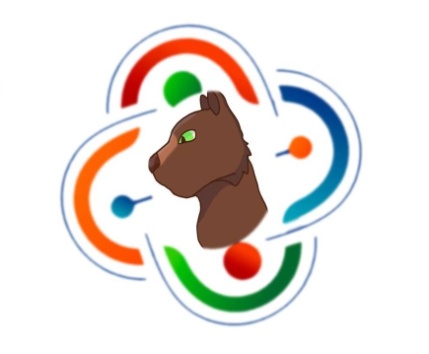 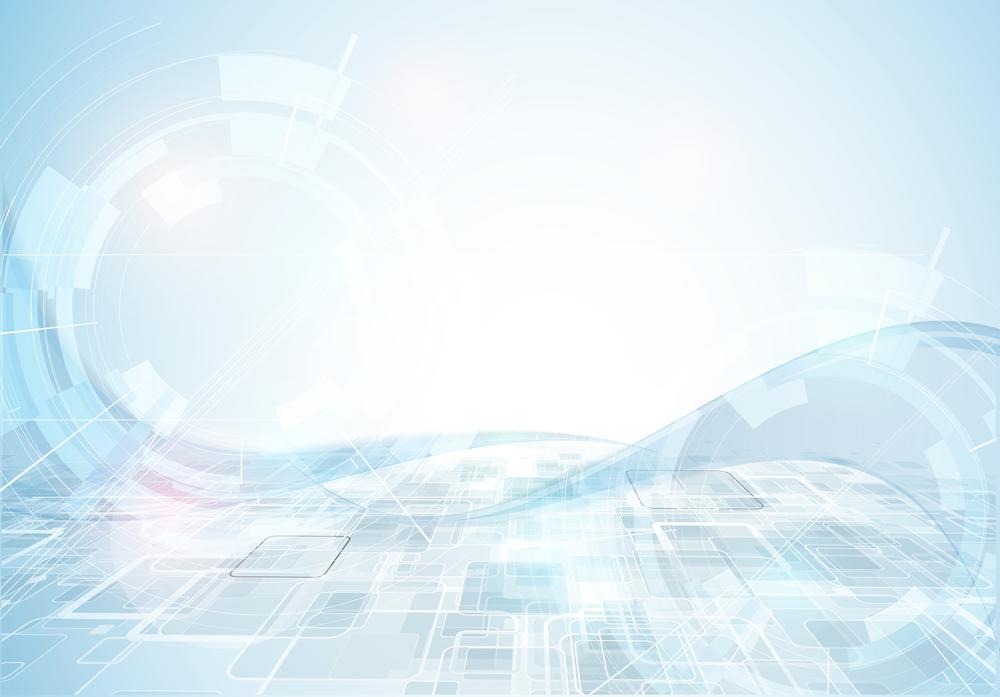 Мастерская сувениров некоммерческой организации 
«Я МОГУ!»
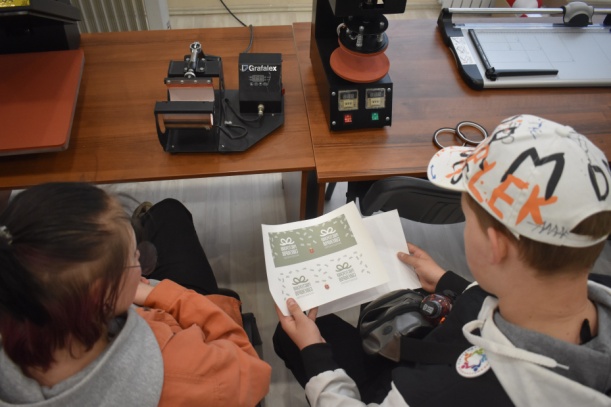 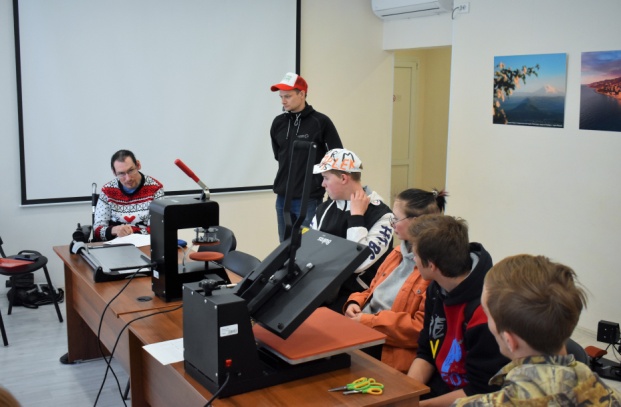 В рамках реализации 
социально-значимого проекта «Мастерская сувениров» 
ребята  познакомились с деятельностью малого бизнеса по изготовлению сувенирной продукции.
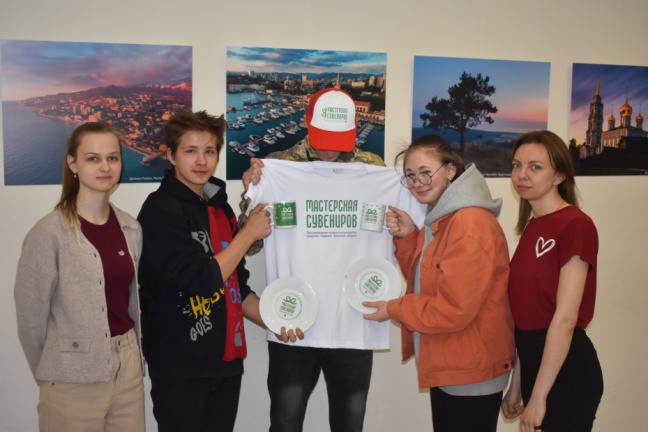 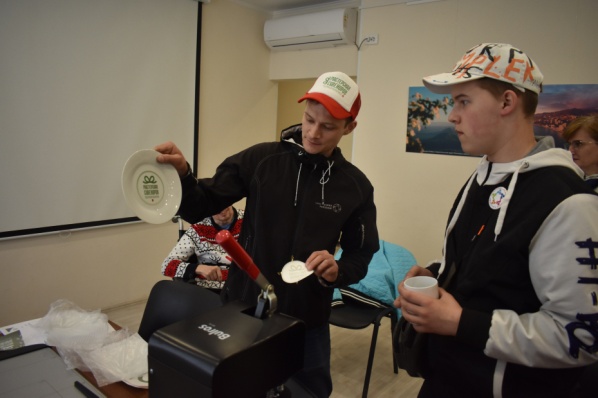 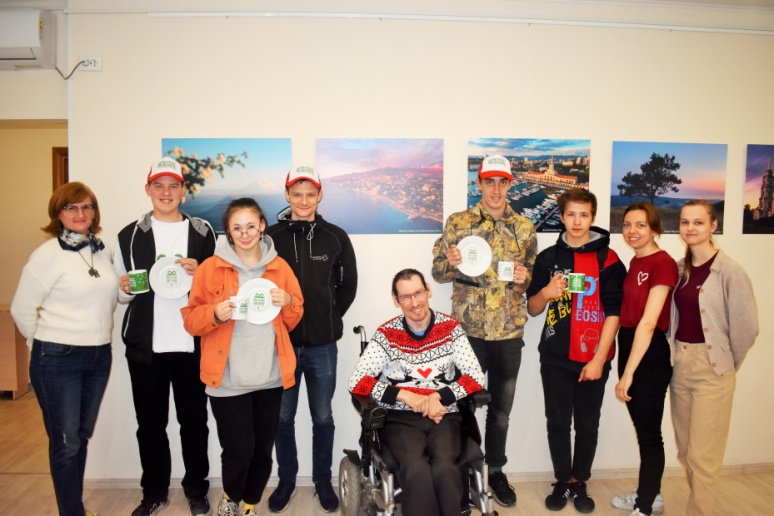 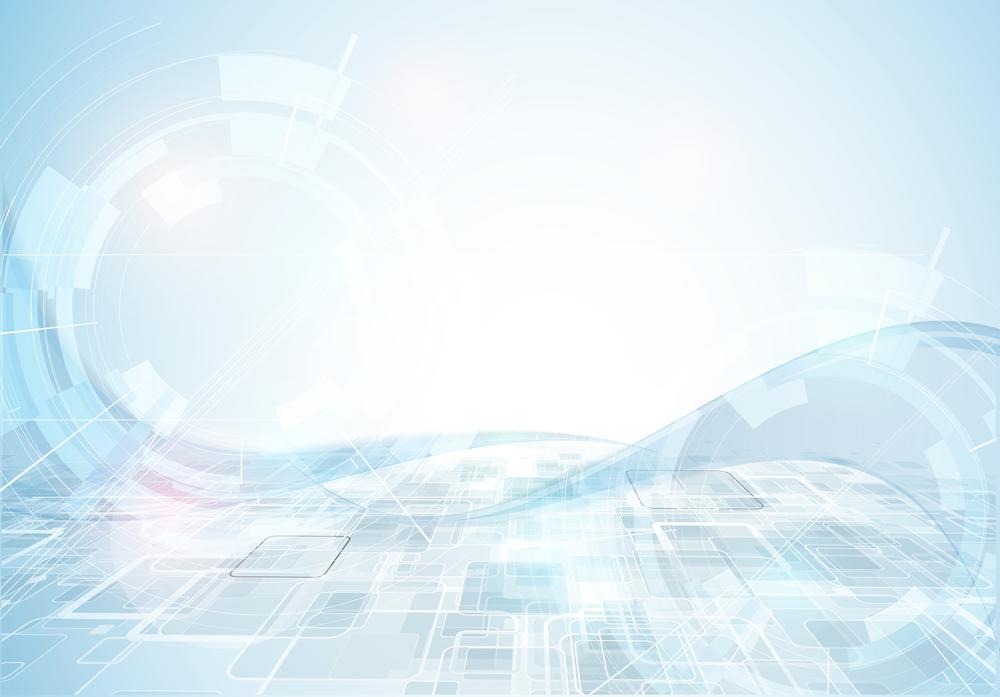 ПРИГЛАШАЕМ К СОТРУДНИЧЕСТВУ
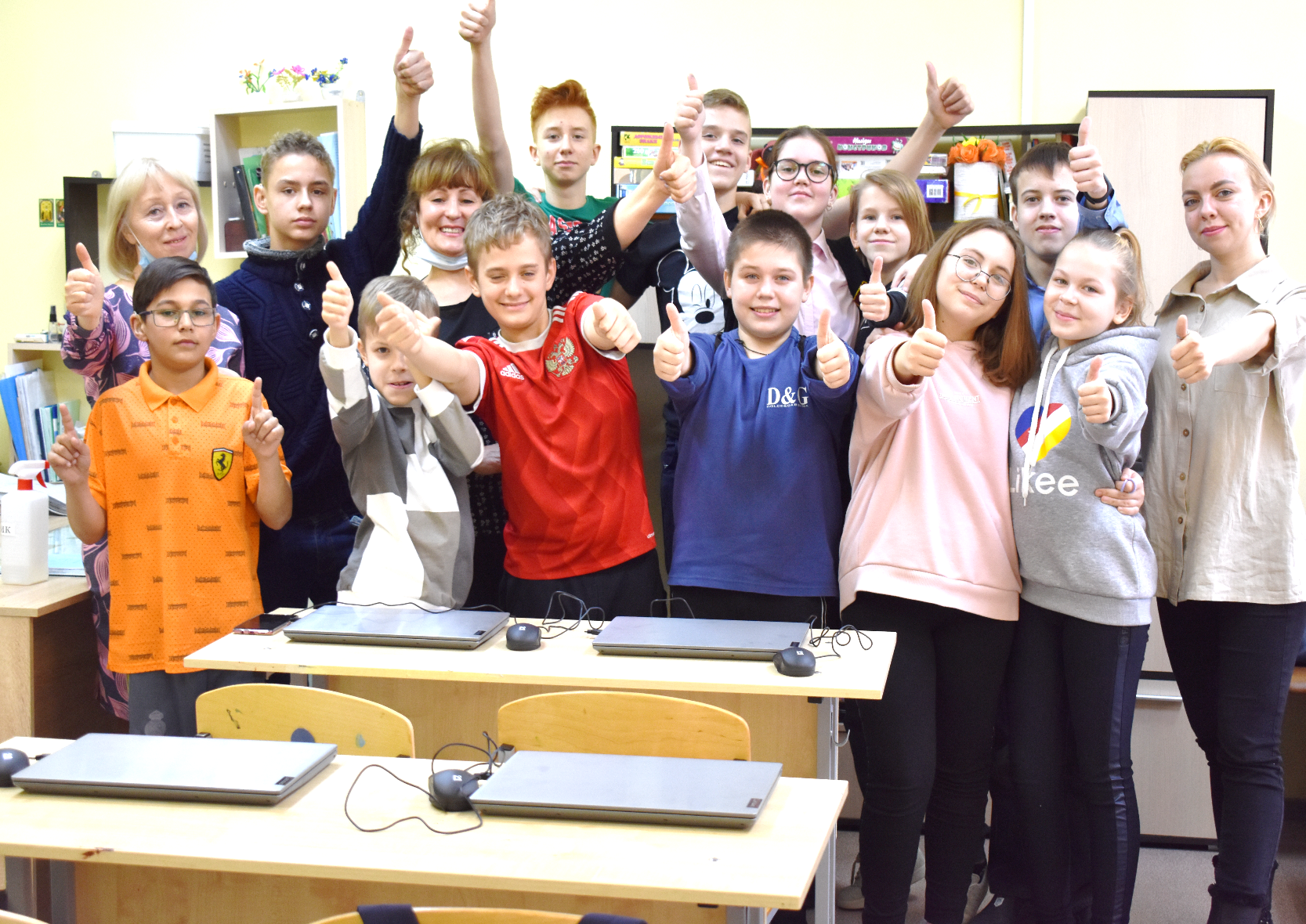 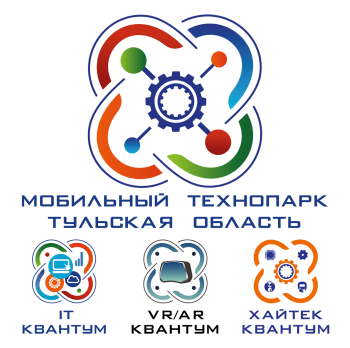 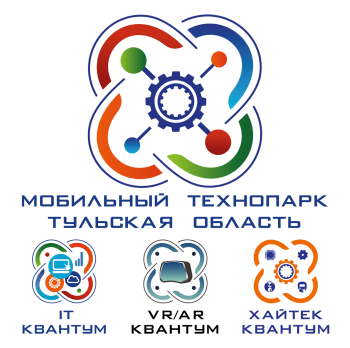 Государственное профессиональное образовательное учреждение Тульской области  
«Тульский техникум социальных технологий»
Адрес:300002, г. Тула, ул. Демидовская, д. 47
Телефон/факс:  +7 (4872) 47-51-35
E-mail: gpou.TulTehnSocTeh@tularegion.ru Сайт: бпоото.рф